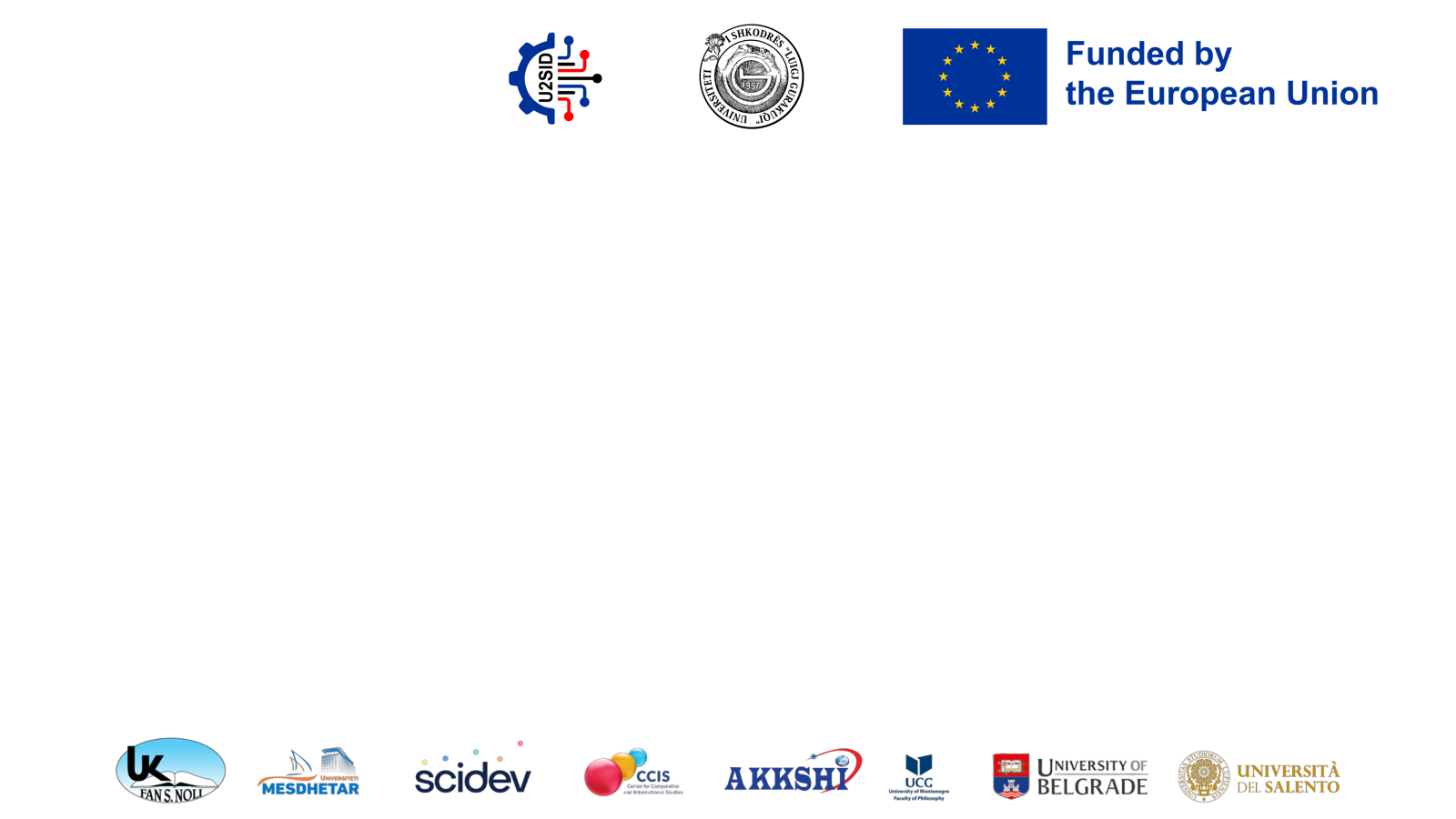 U2SID PROJECT
University of Montenegro
Team 2
Challenge
How to encourage young people to actively participate in cultural and sports events?
Stakeholder: Secretariat for culture, sports, youth and social welfare – Municipality of Nikšić
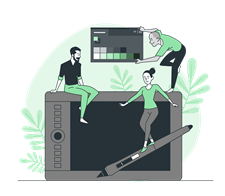 Challenge
Young people do not attend cultural and sports events frequently, citing insufficient information as the main reason. The key was to design a digital, creative, and easily accessible solution that would provide young people with simple access to event information. This lack of interest could negatively affect their proper development and social inclusion. The goal was to develop a digital platform that would increase awareness, motivate young people to participate, and thereby boost attendance at cultural and sports events.
Team 2 – brainstorm meeting
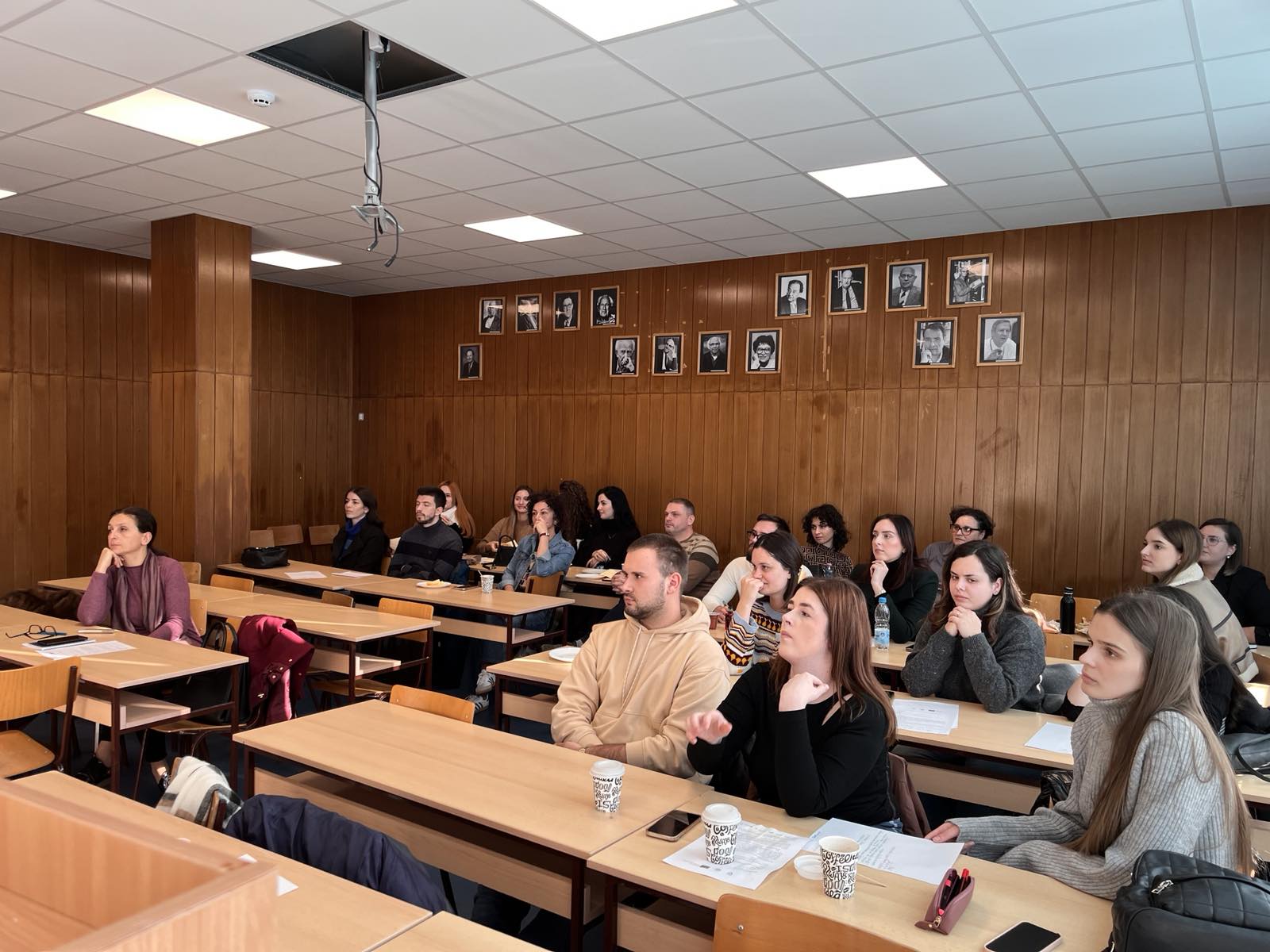 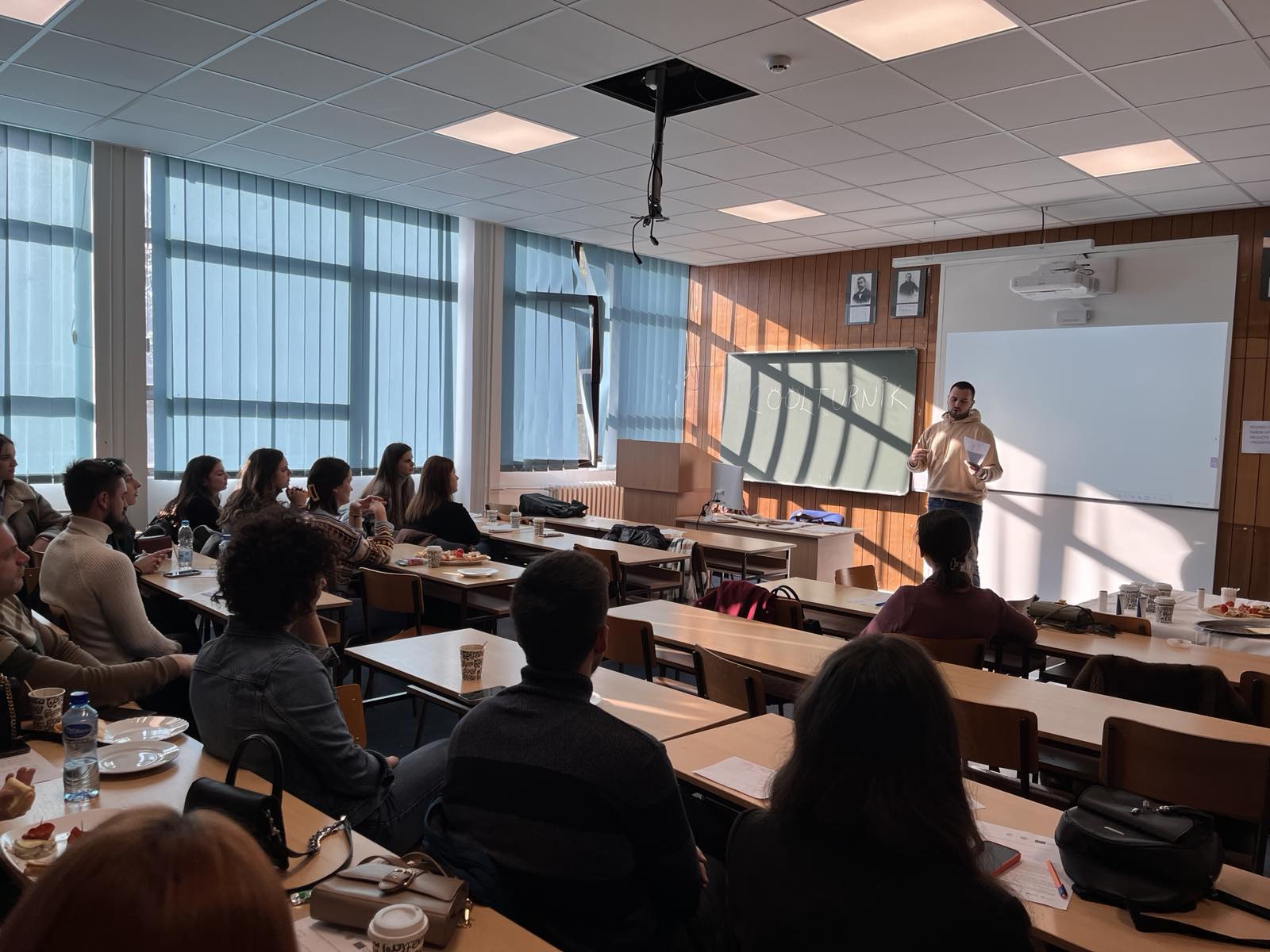 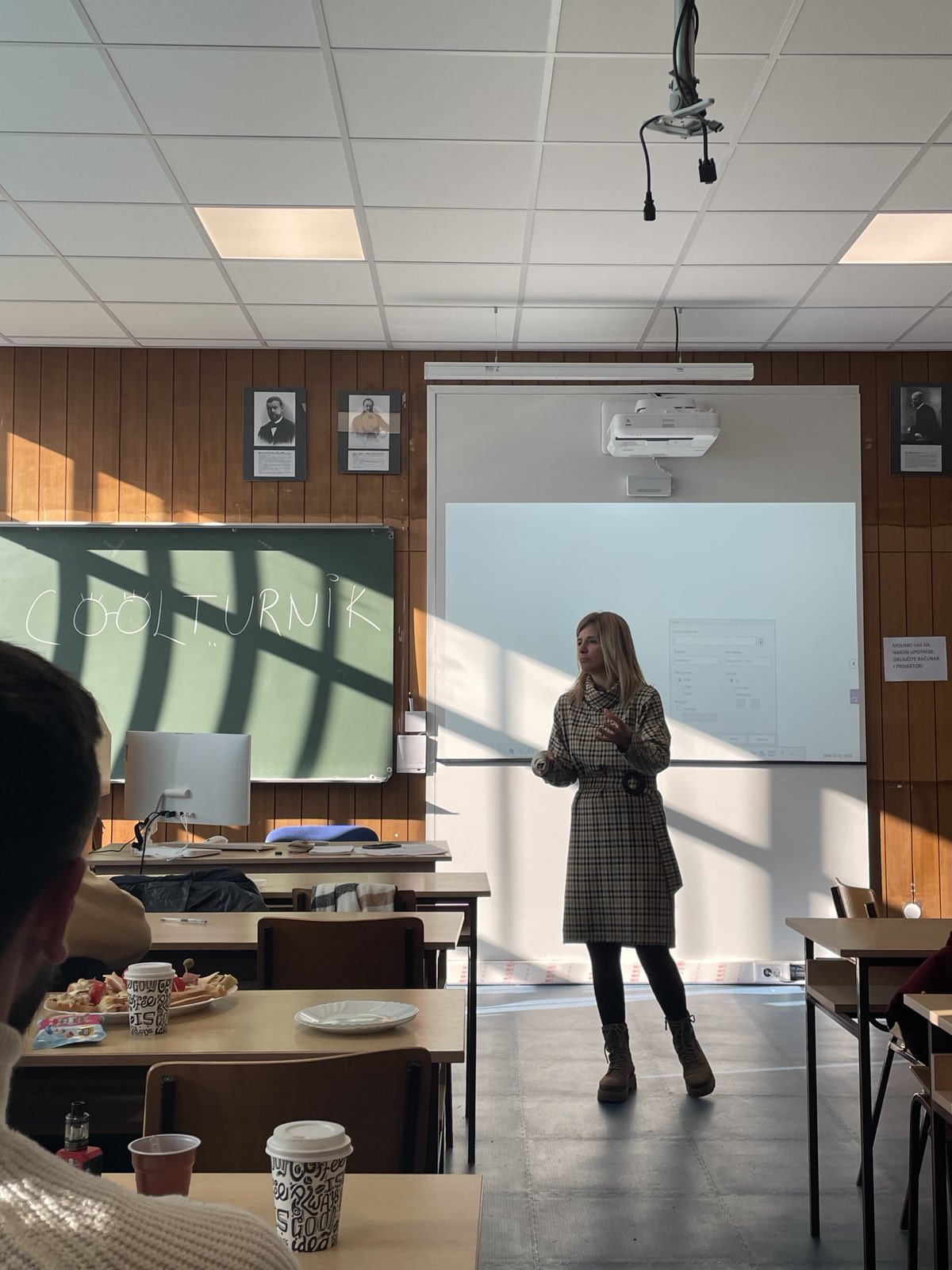 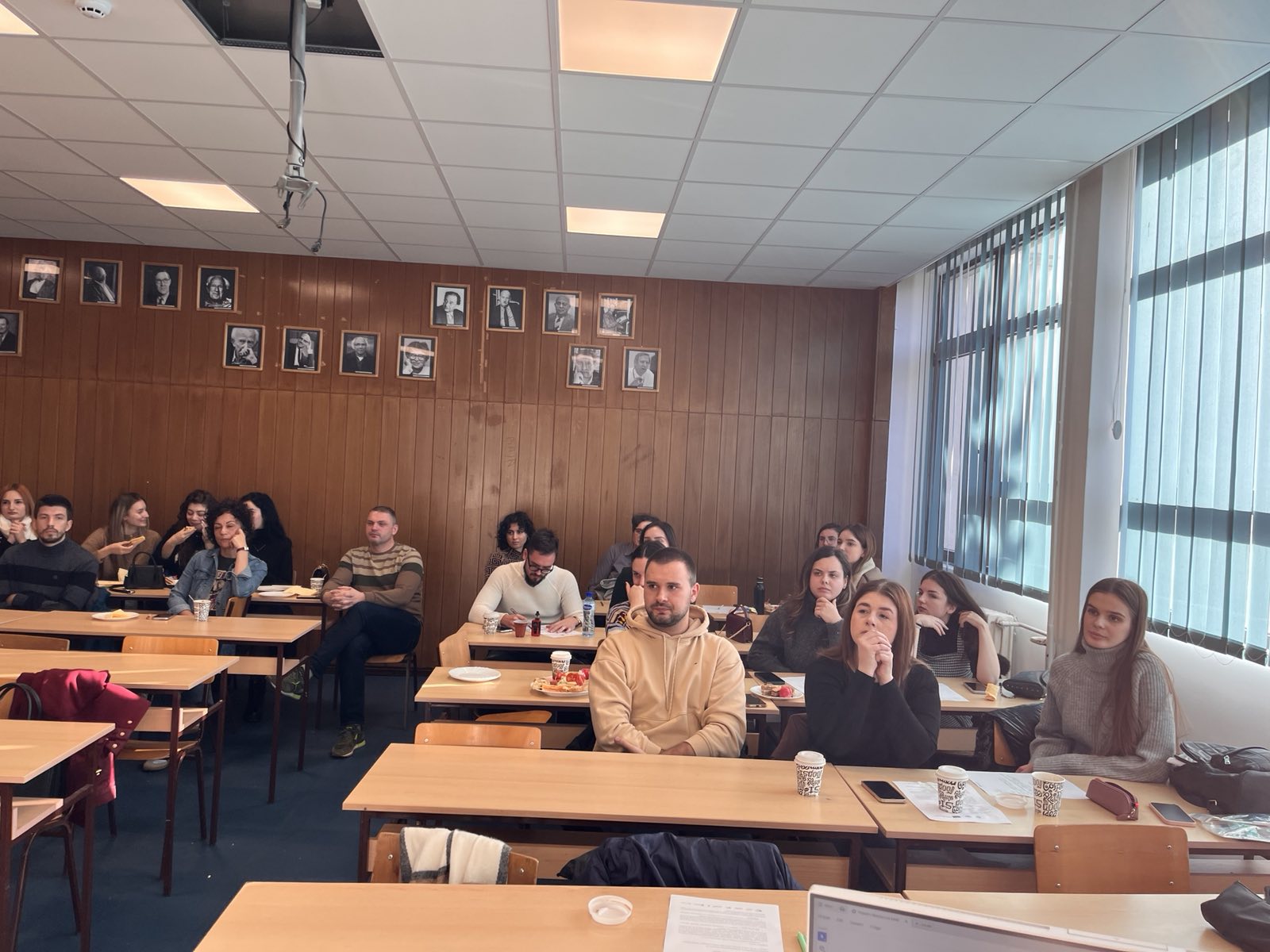 Team 2 – solution meeting
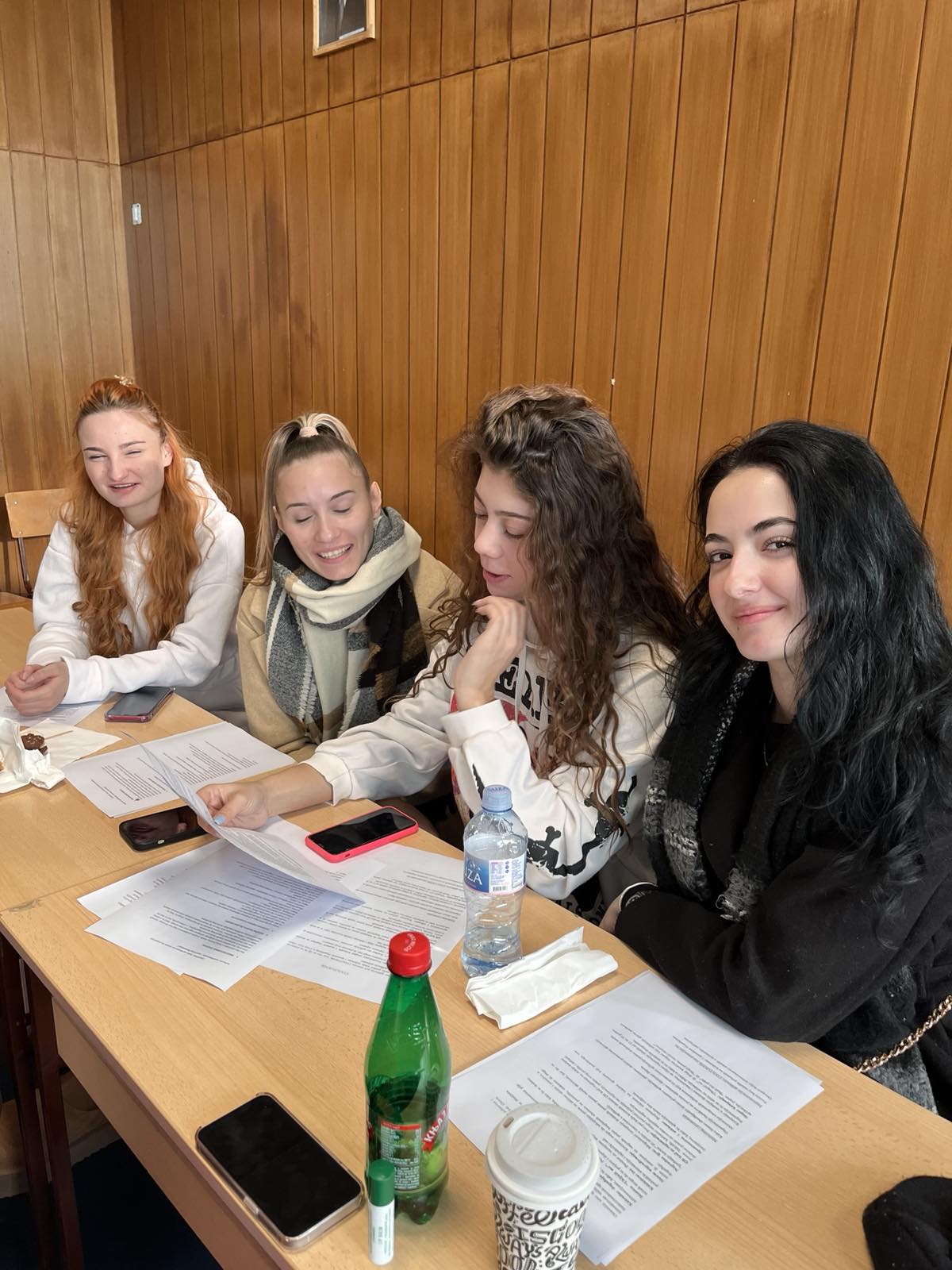 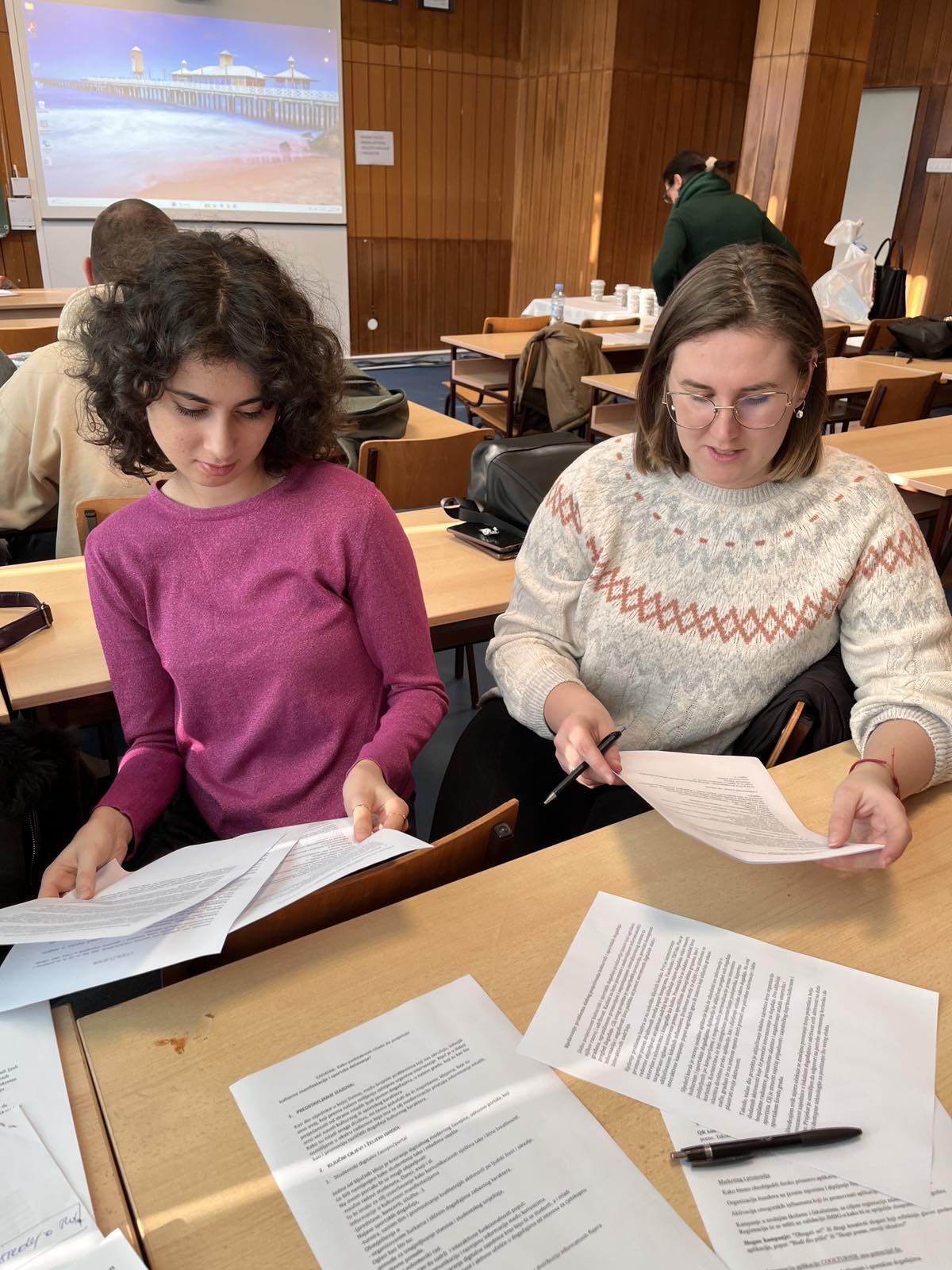 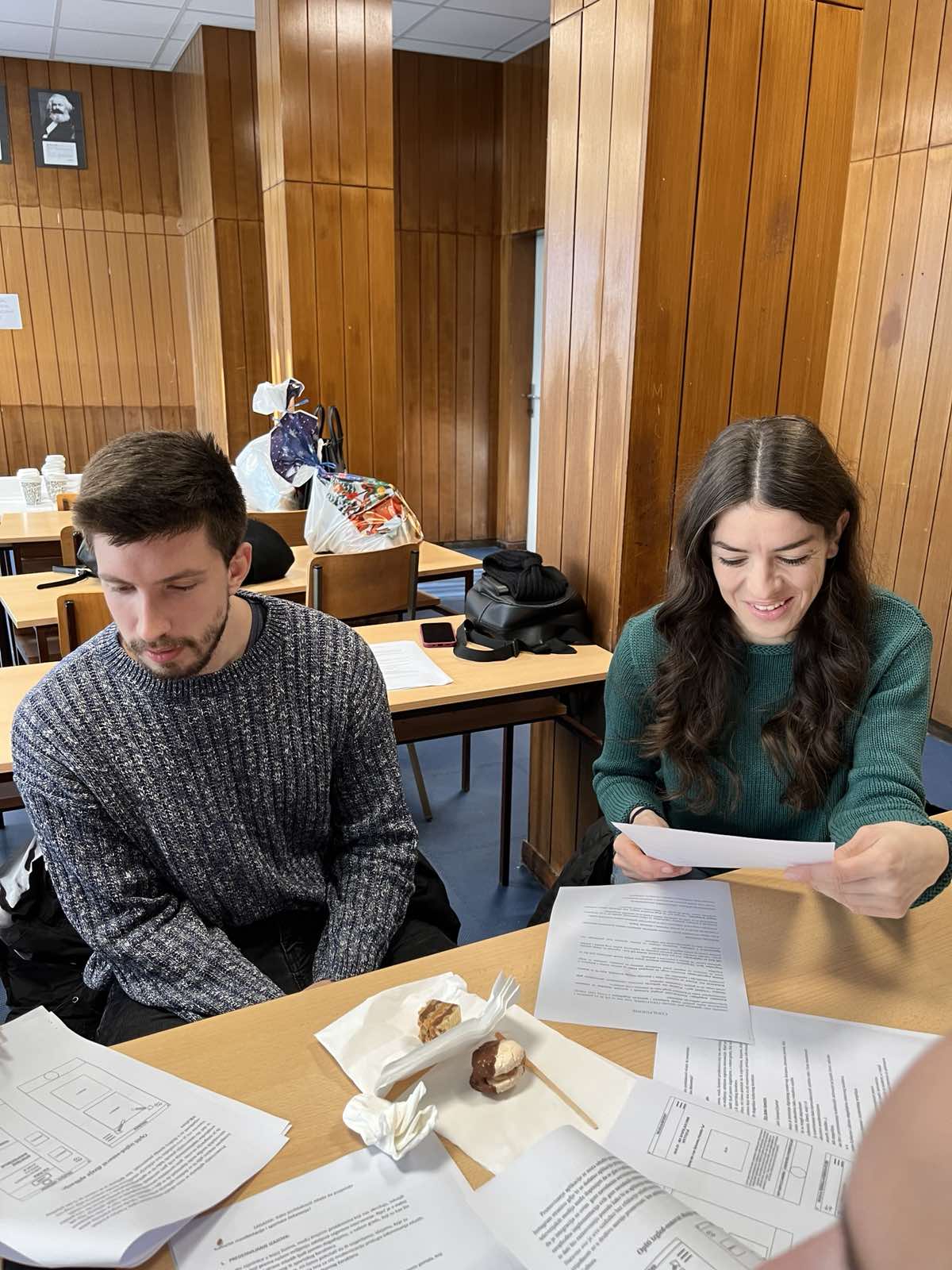 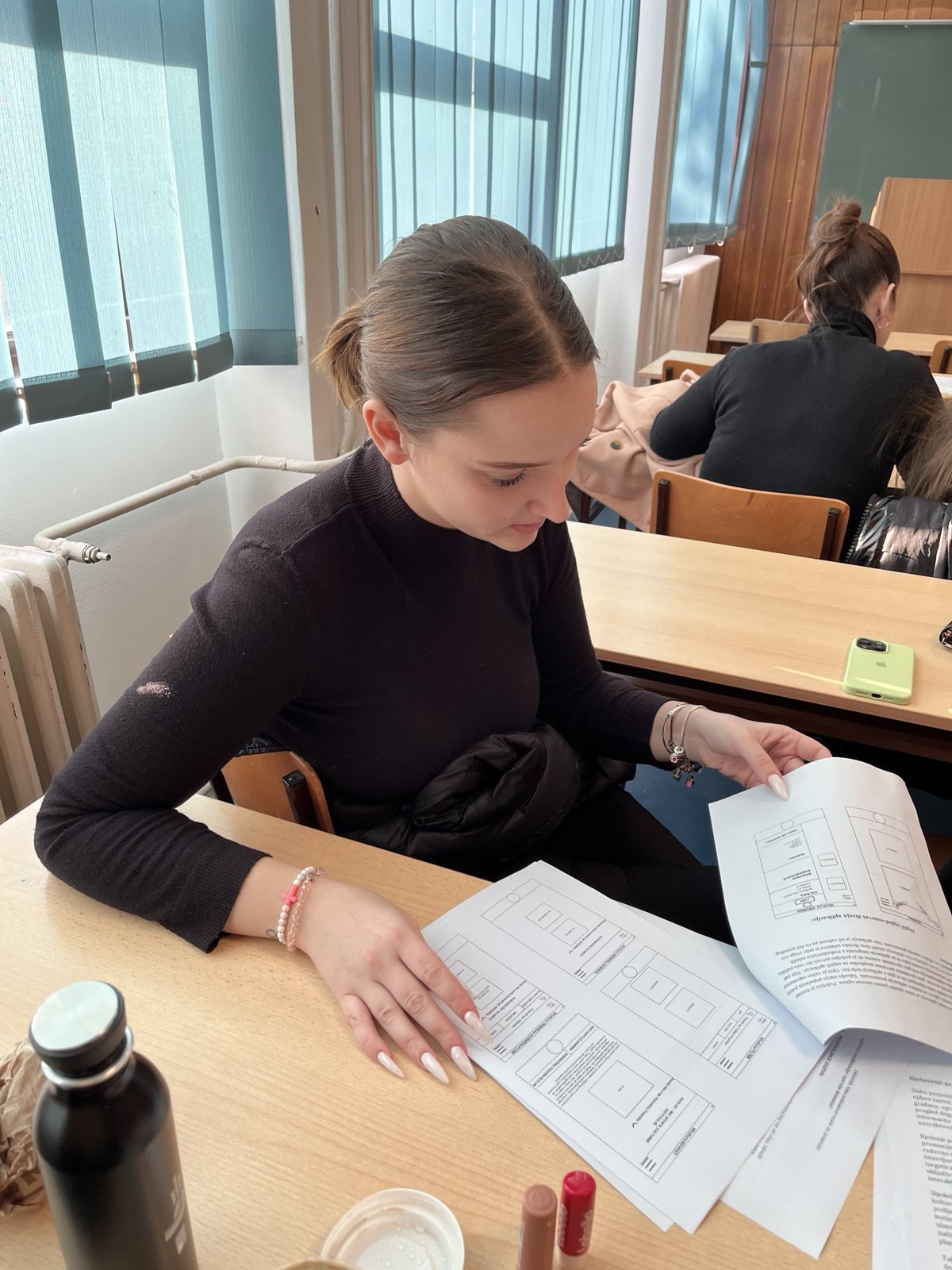 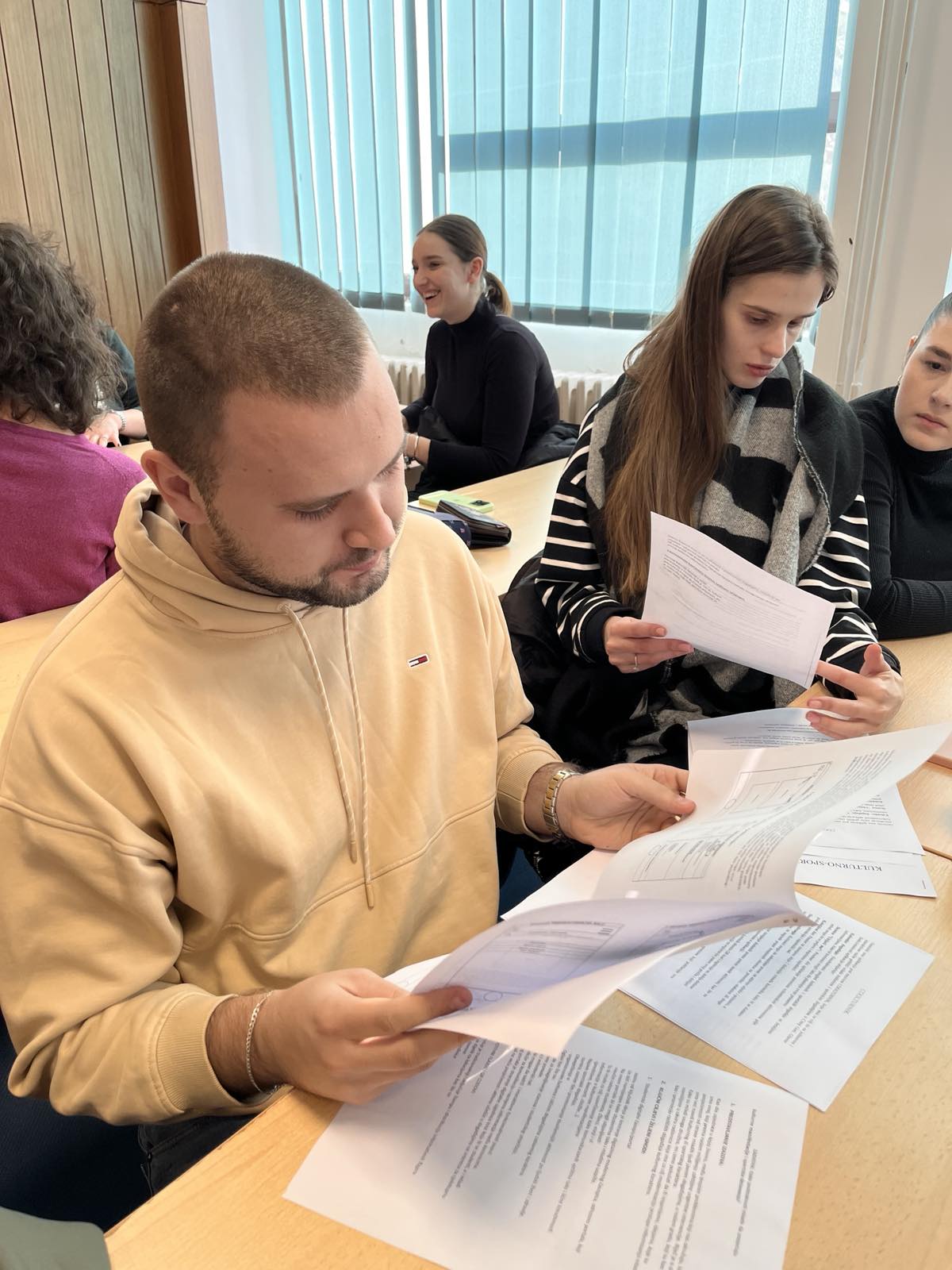 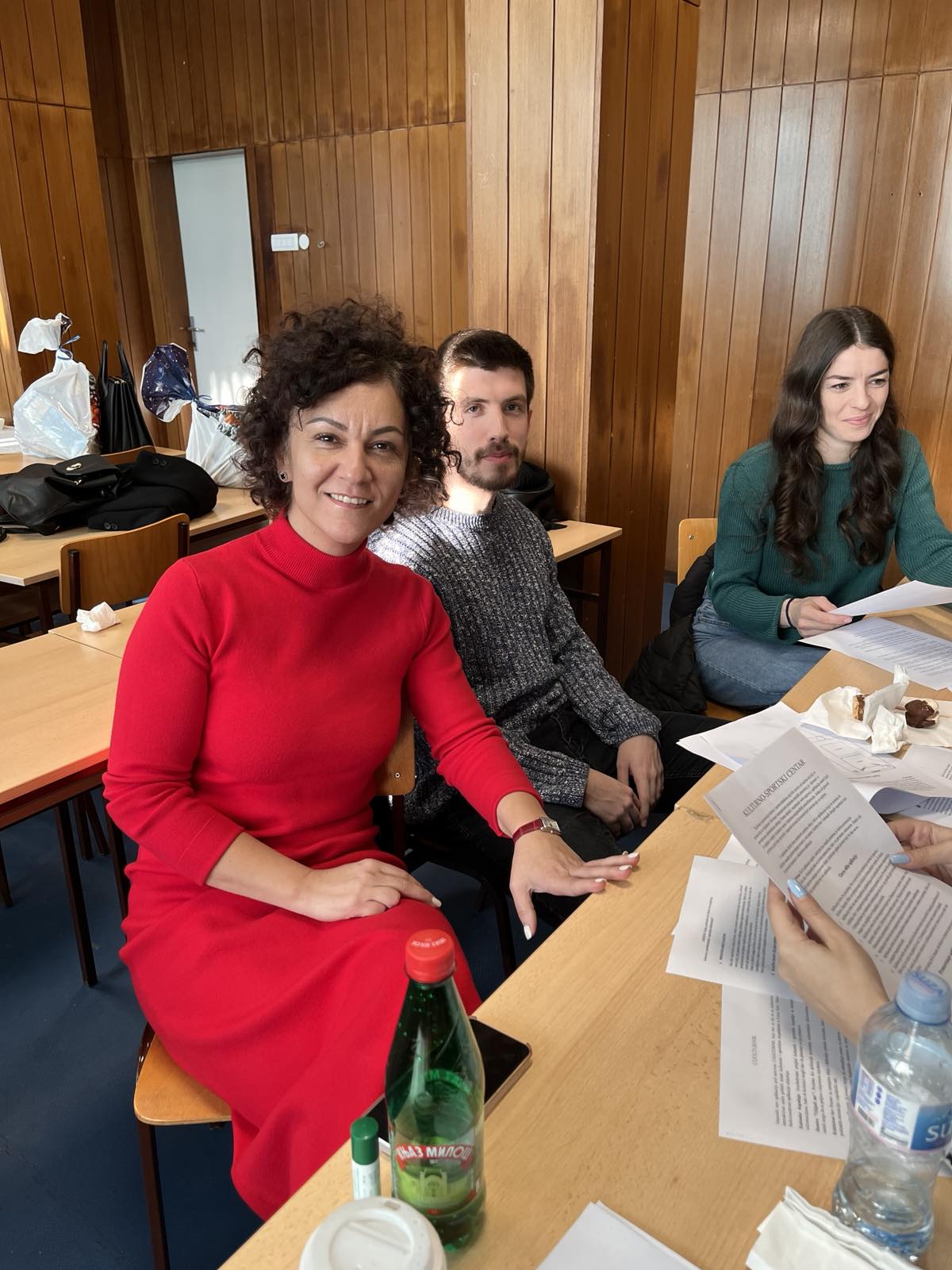 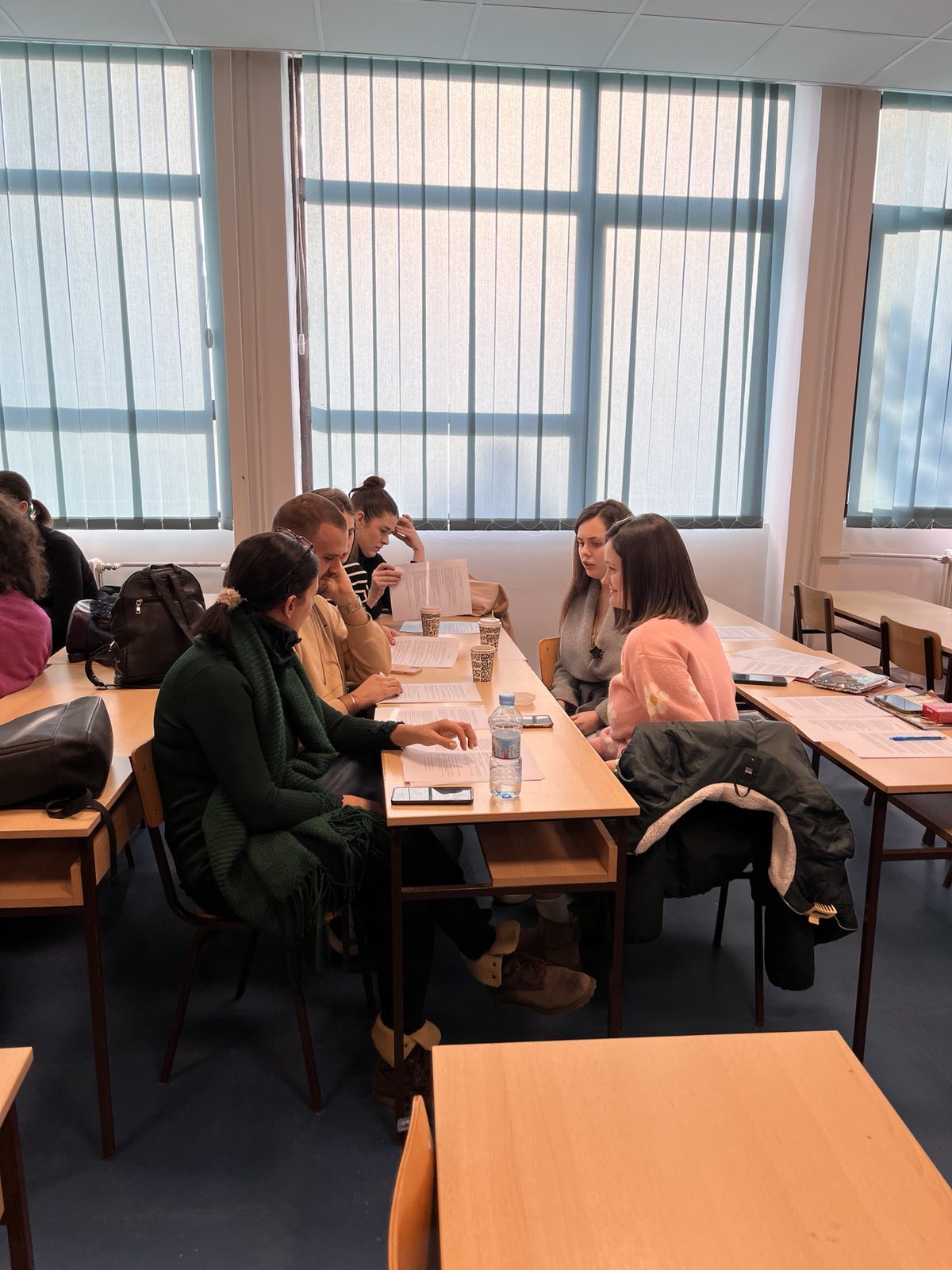 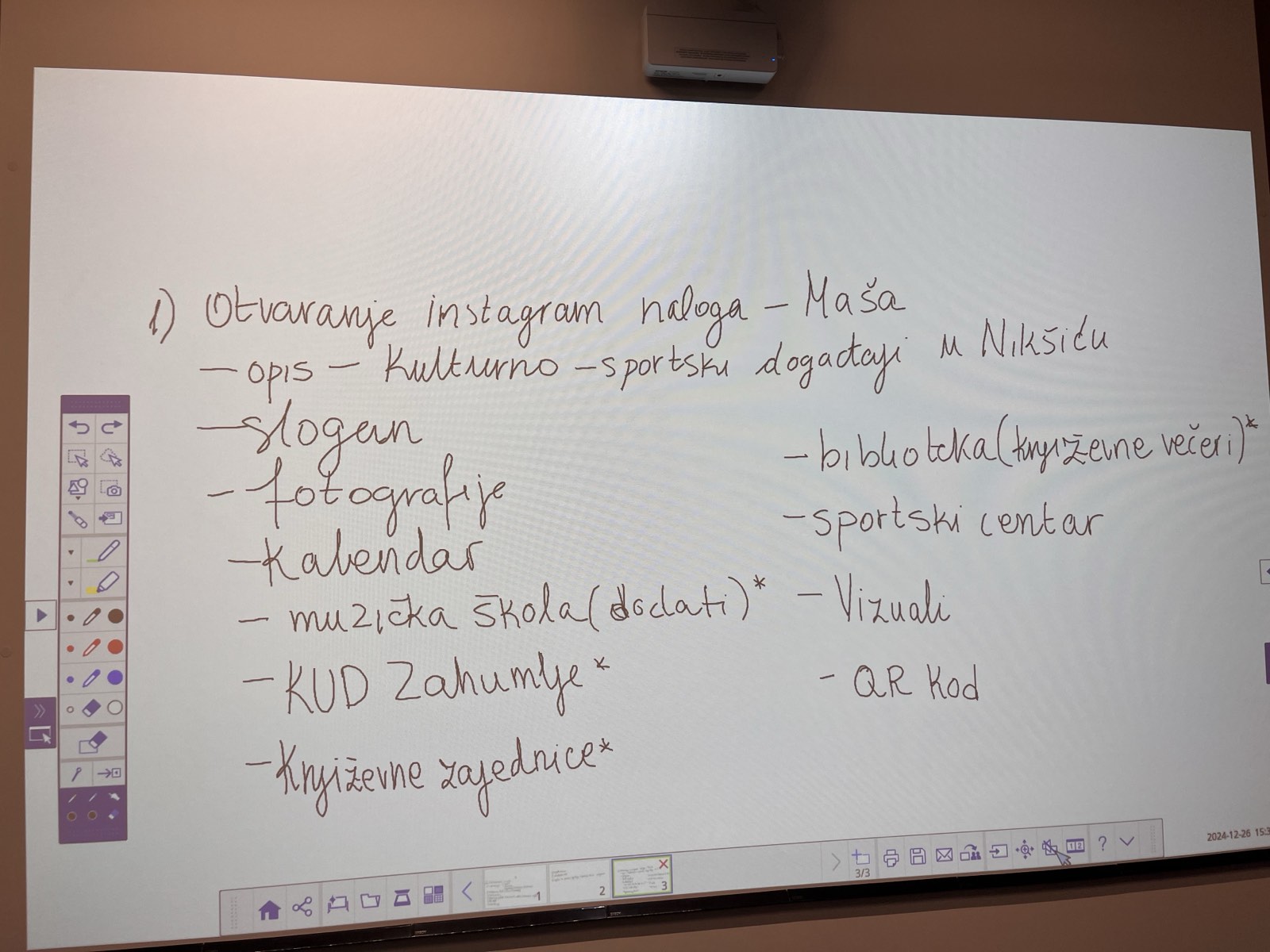 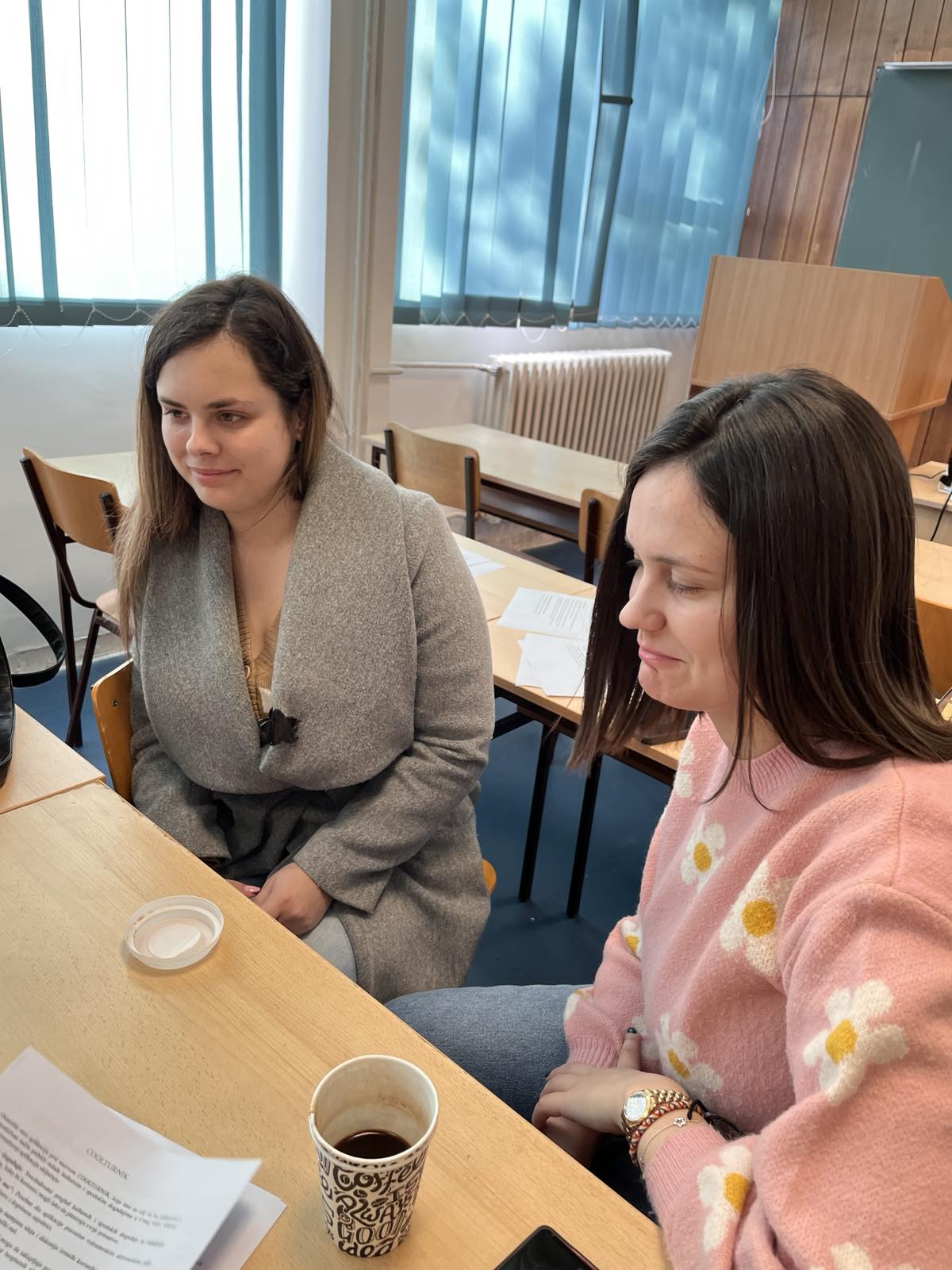 Solution - CoolturNIK
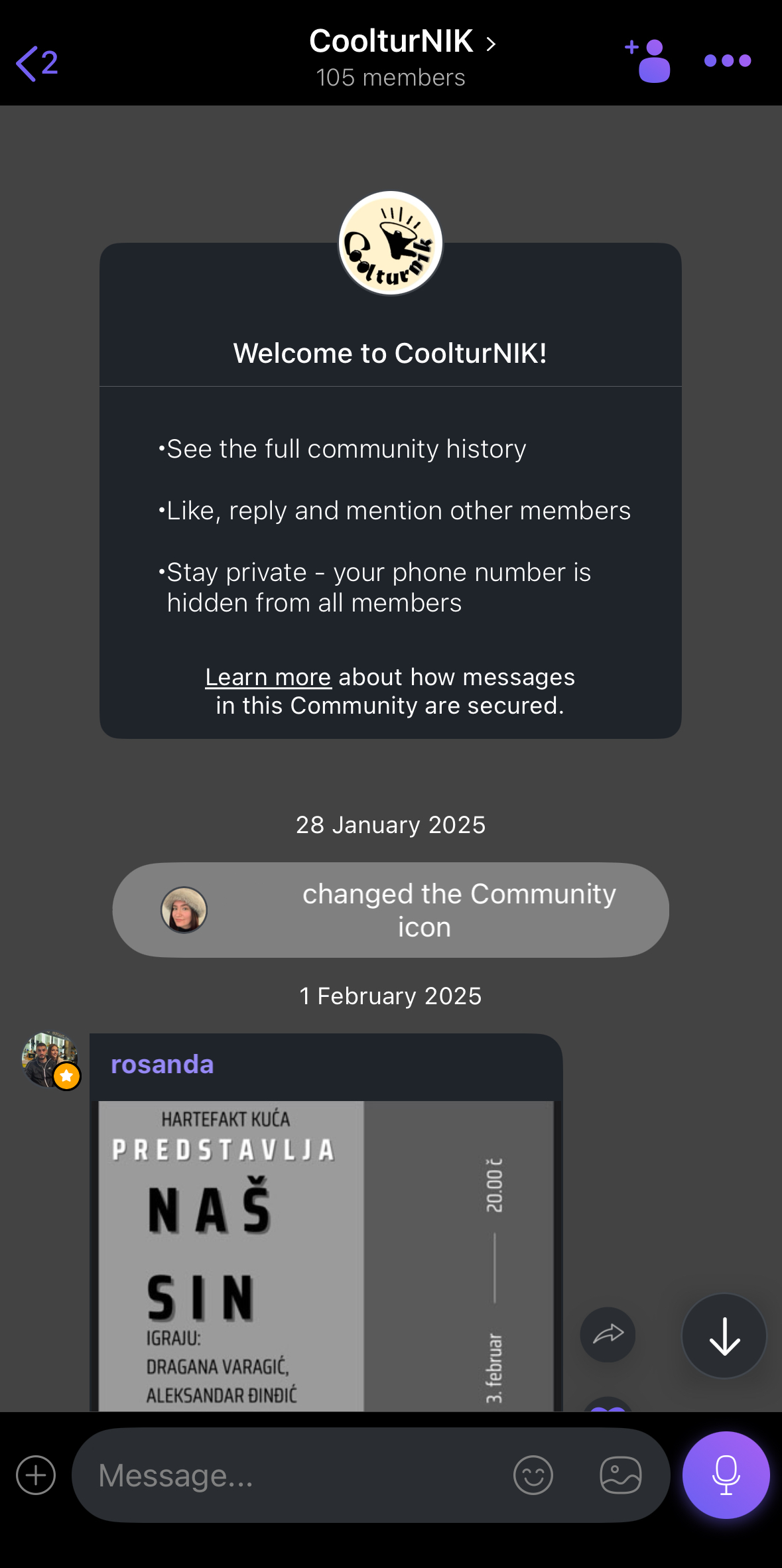 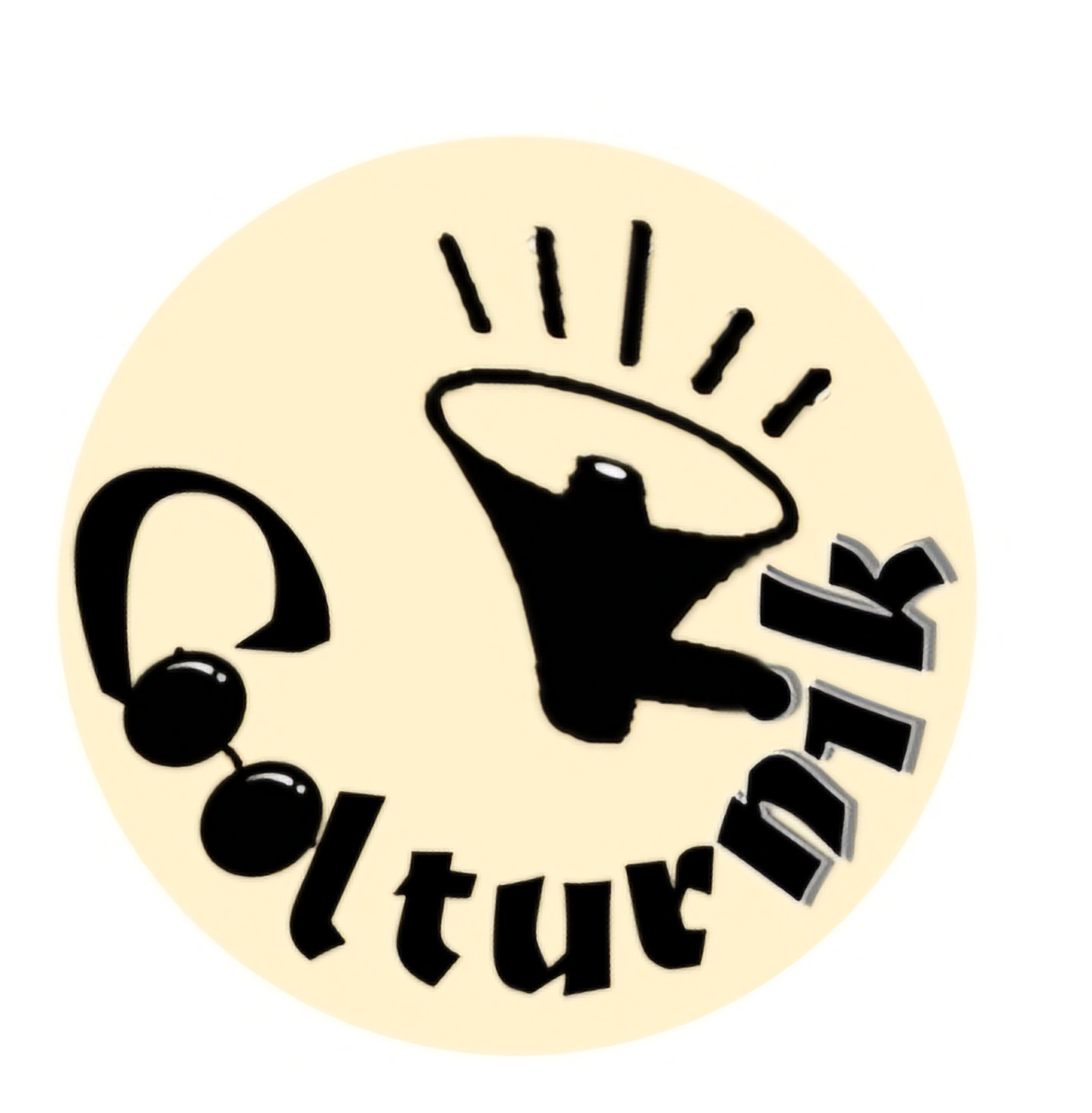 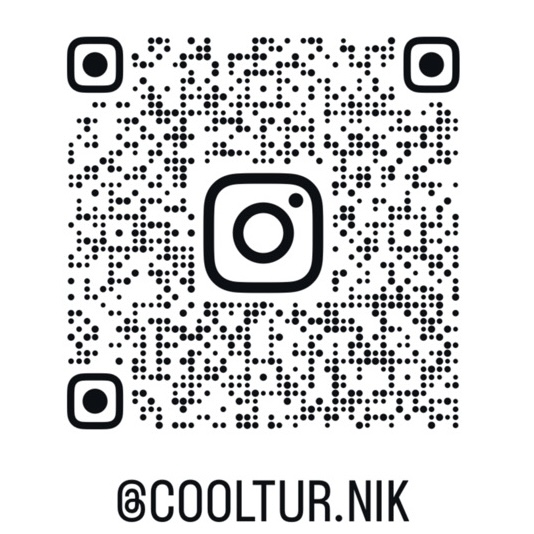 Solution - CoolturNIK
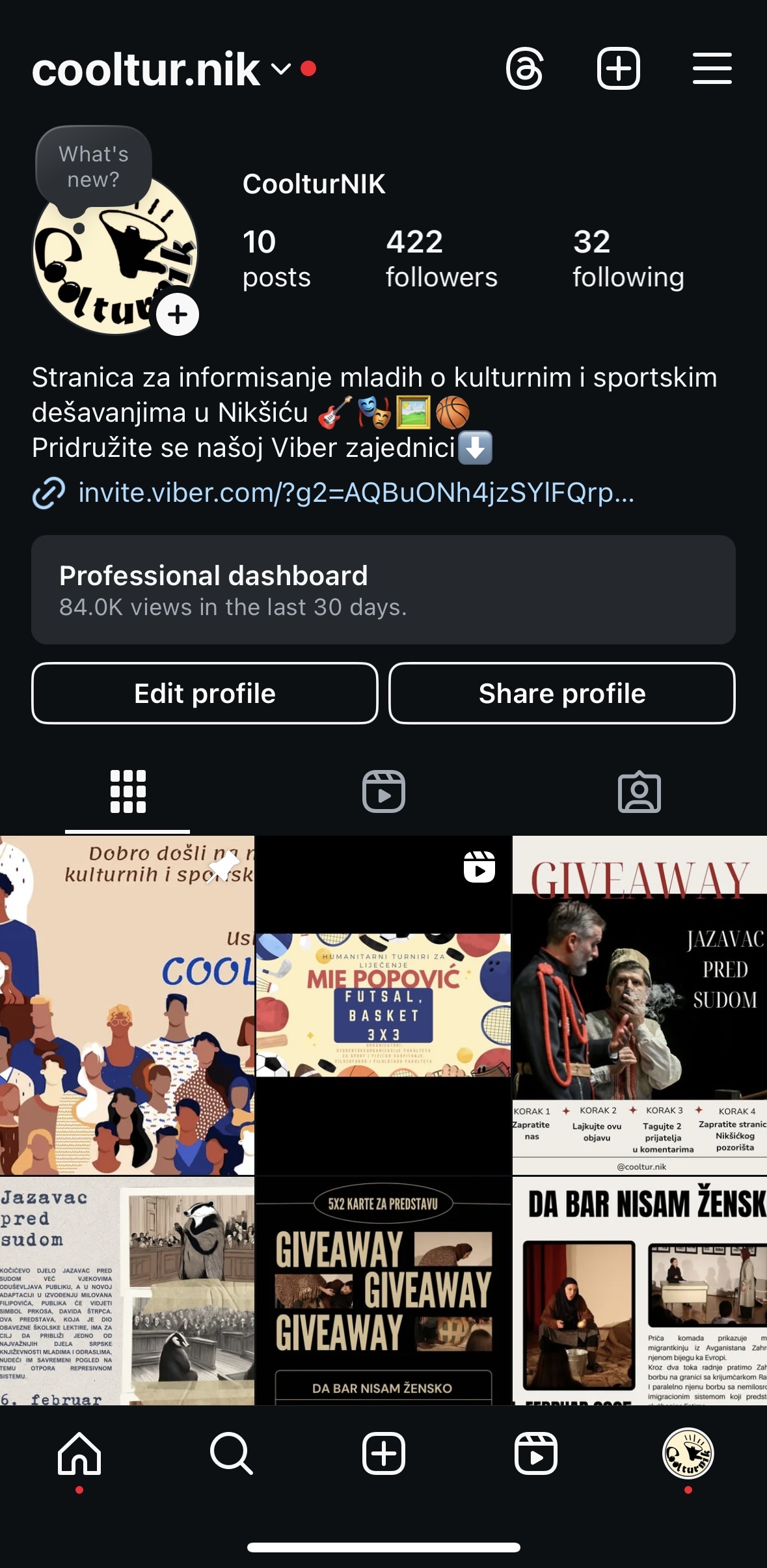 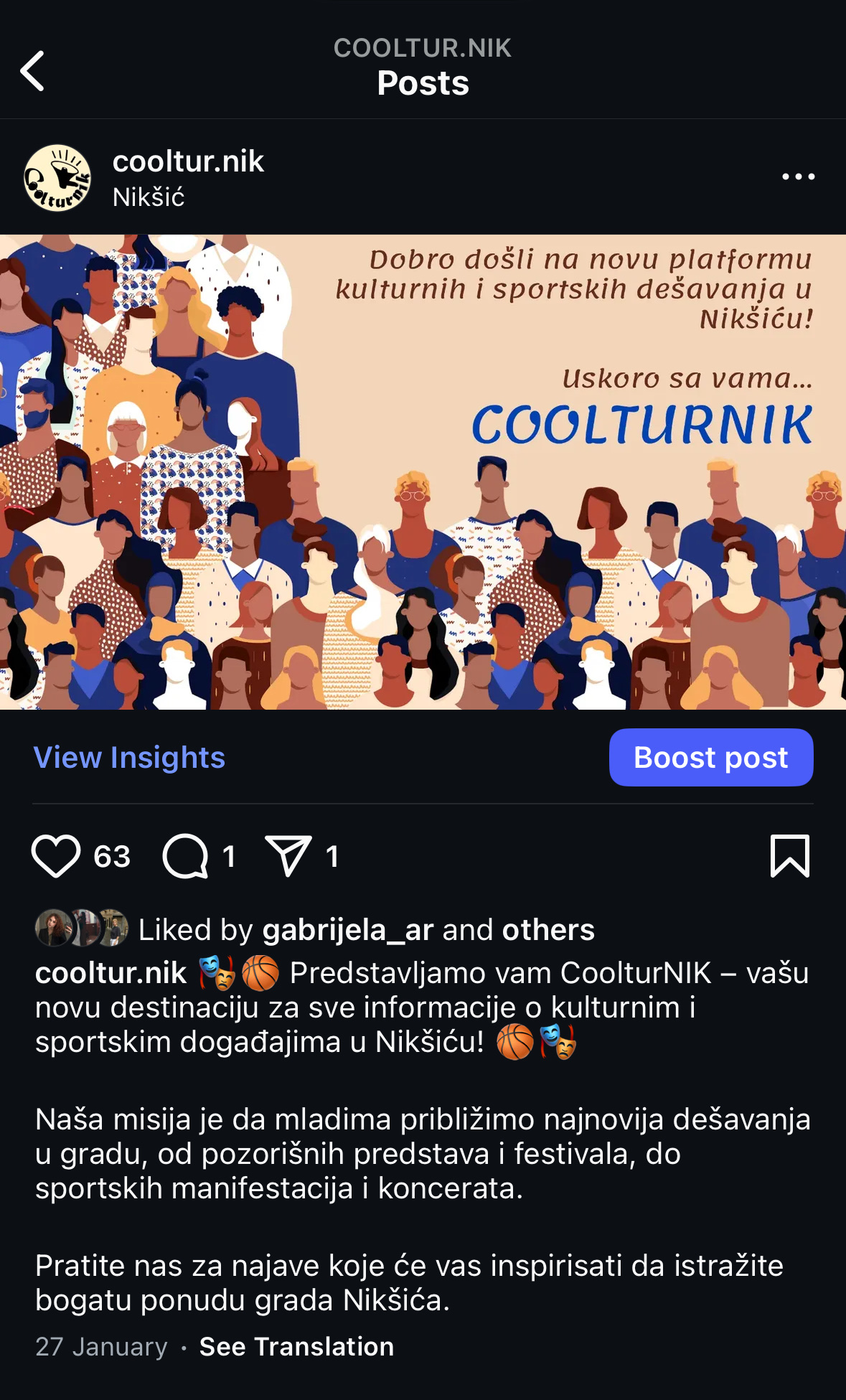 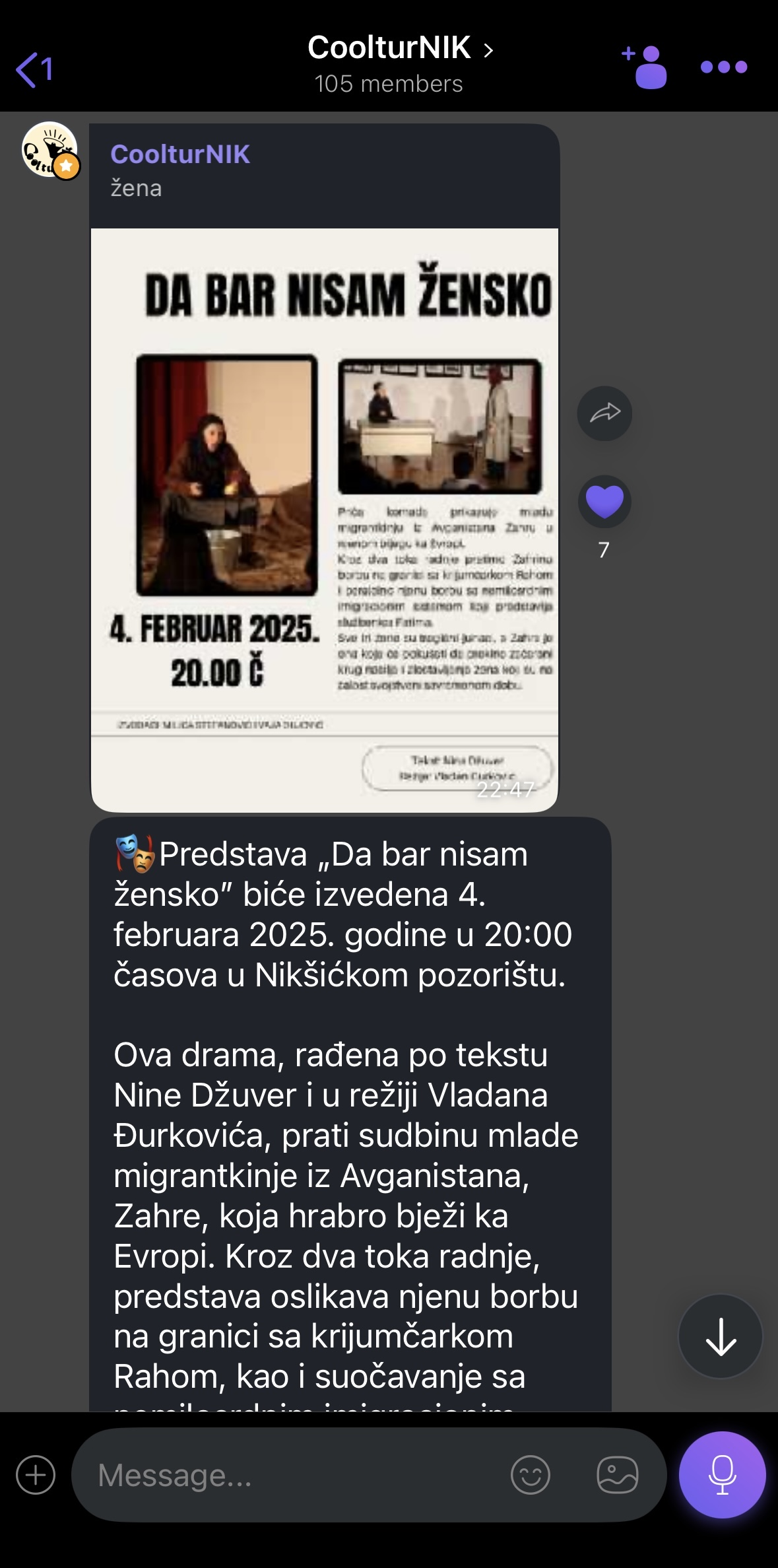 Partners:
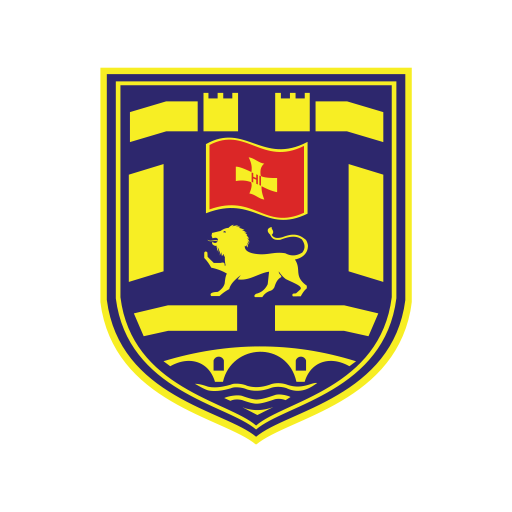 Municipality of Nikšić
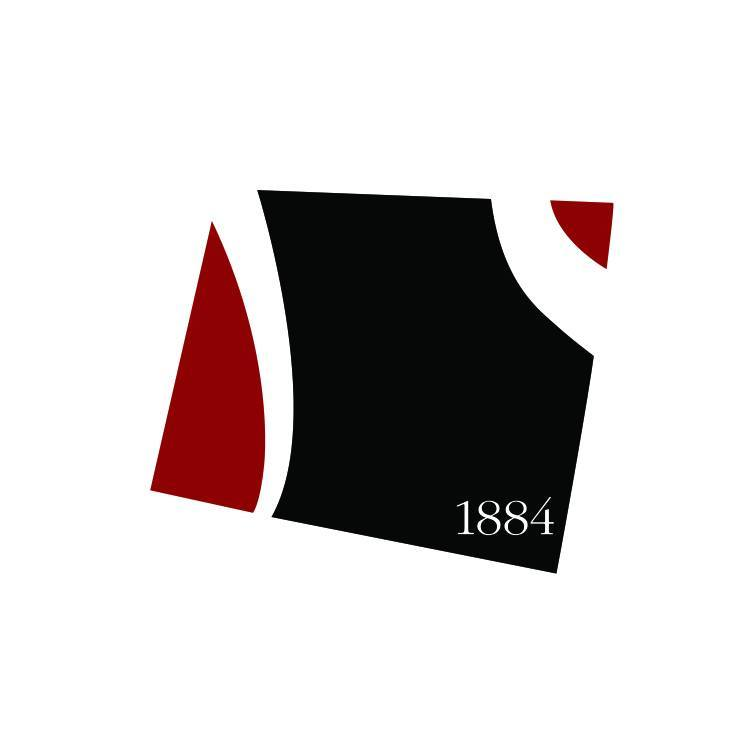 Theatre of Nikšić
Ideas for promotion
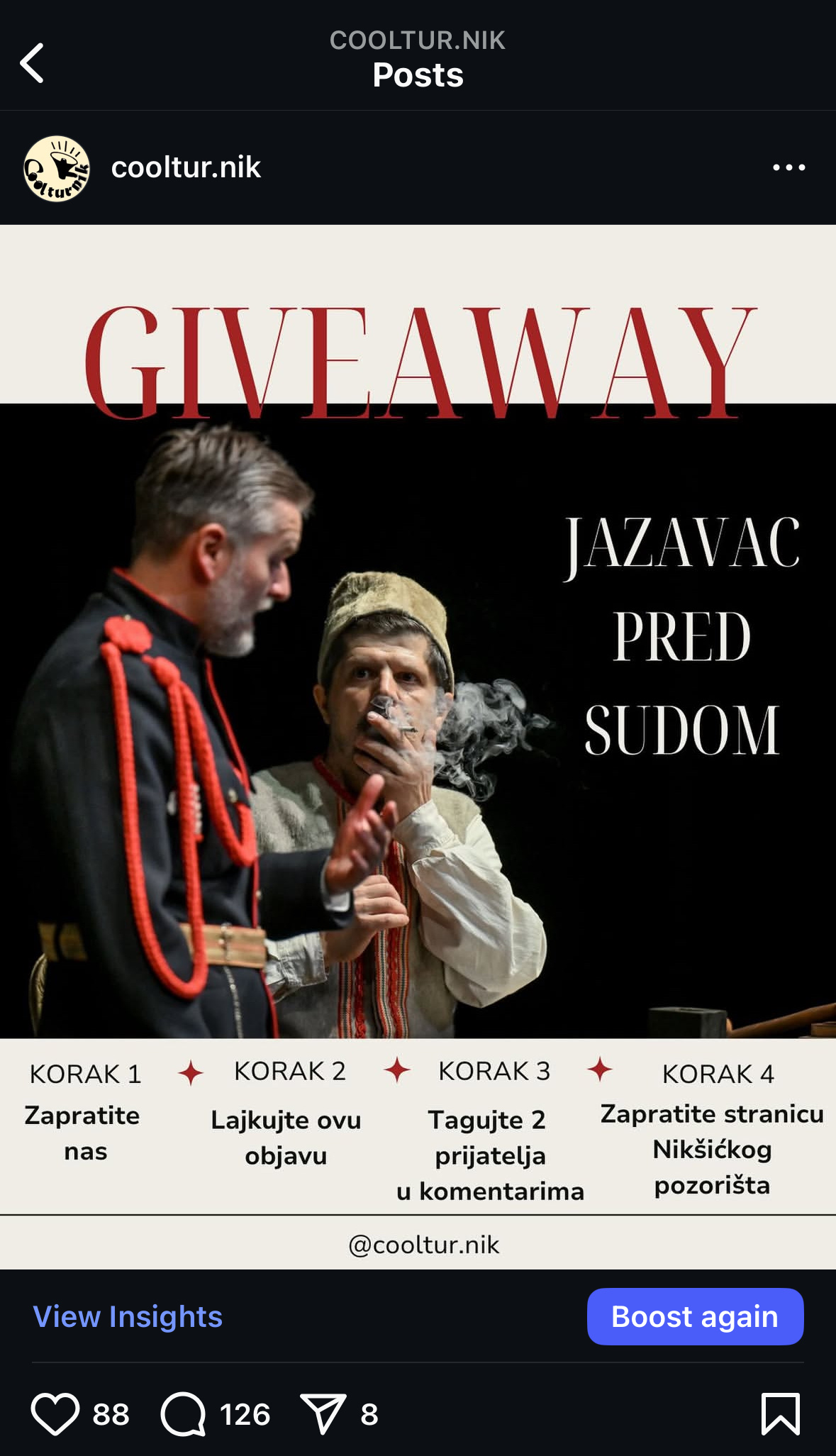 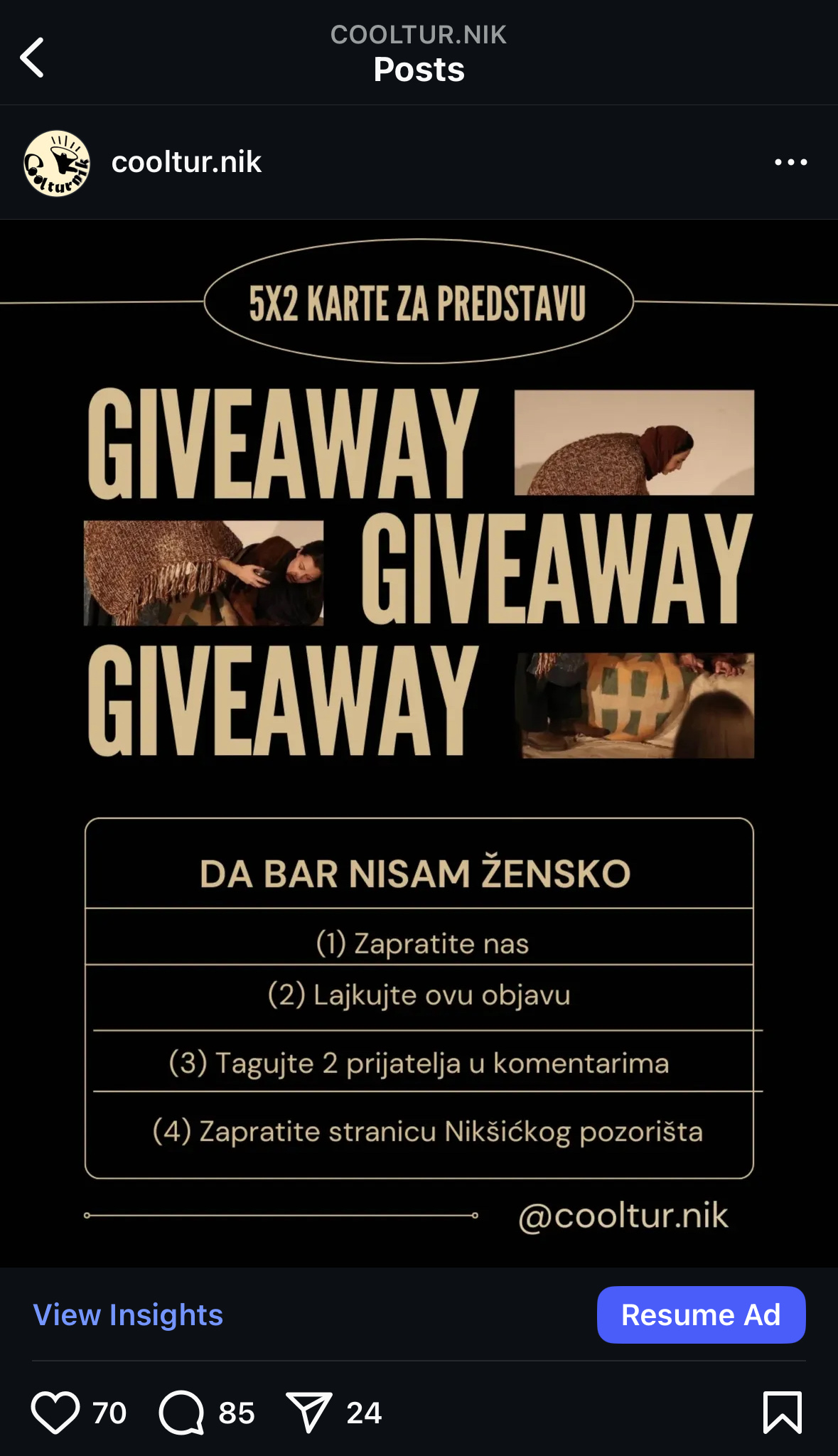 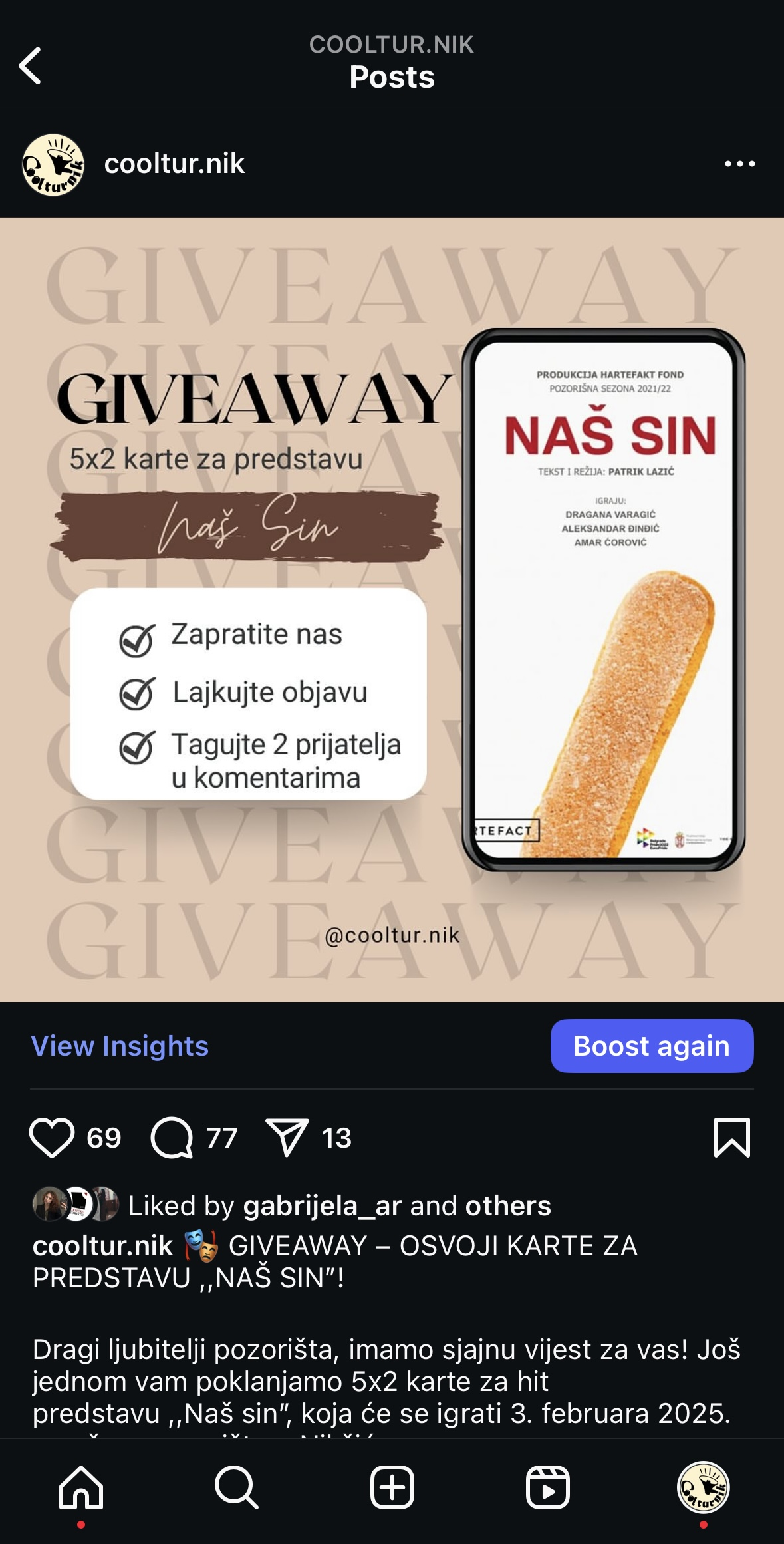 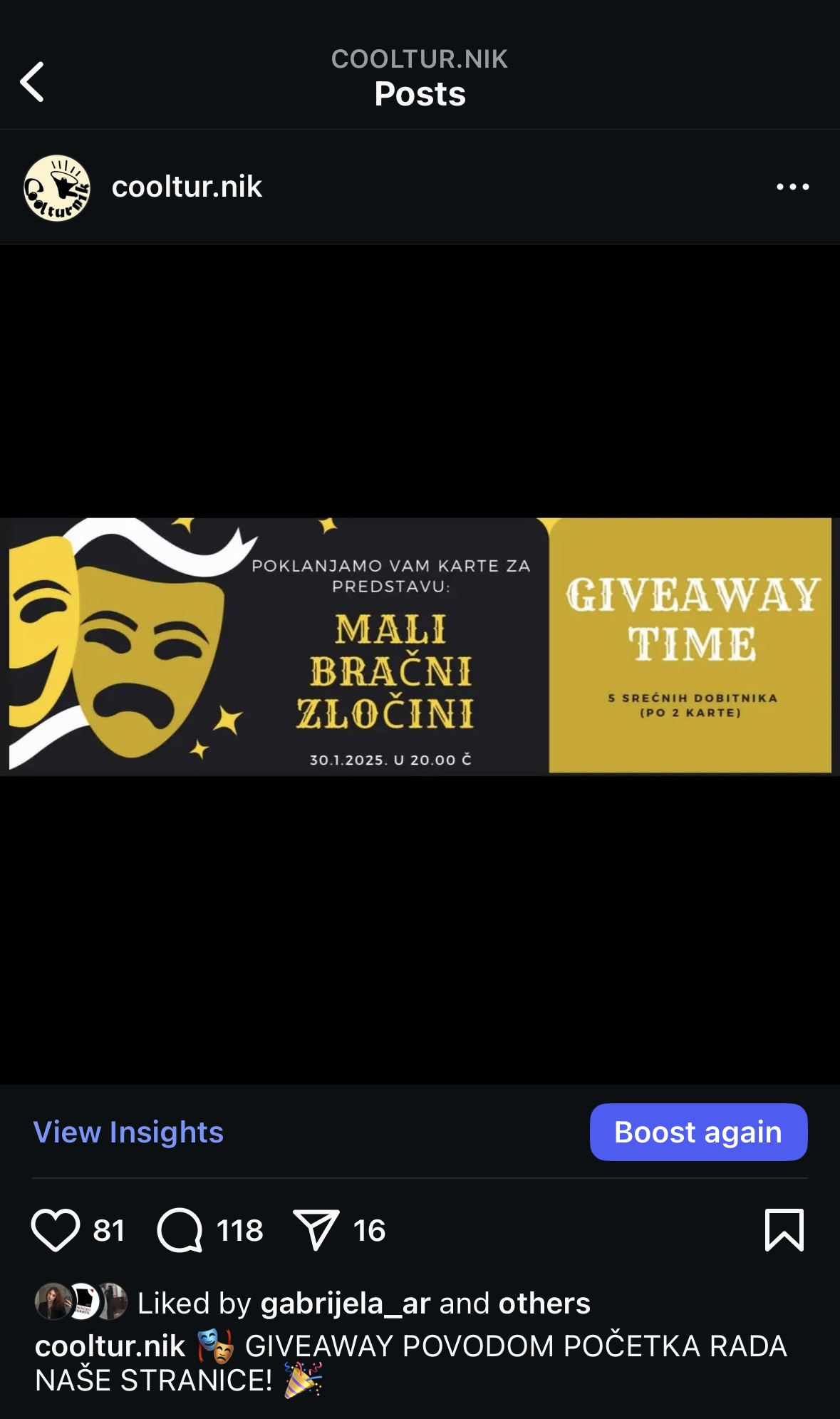 Brochure
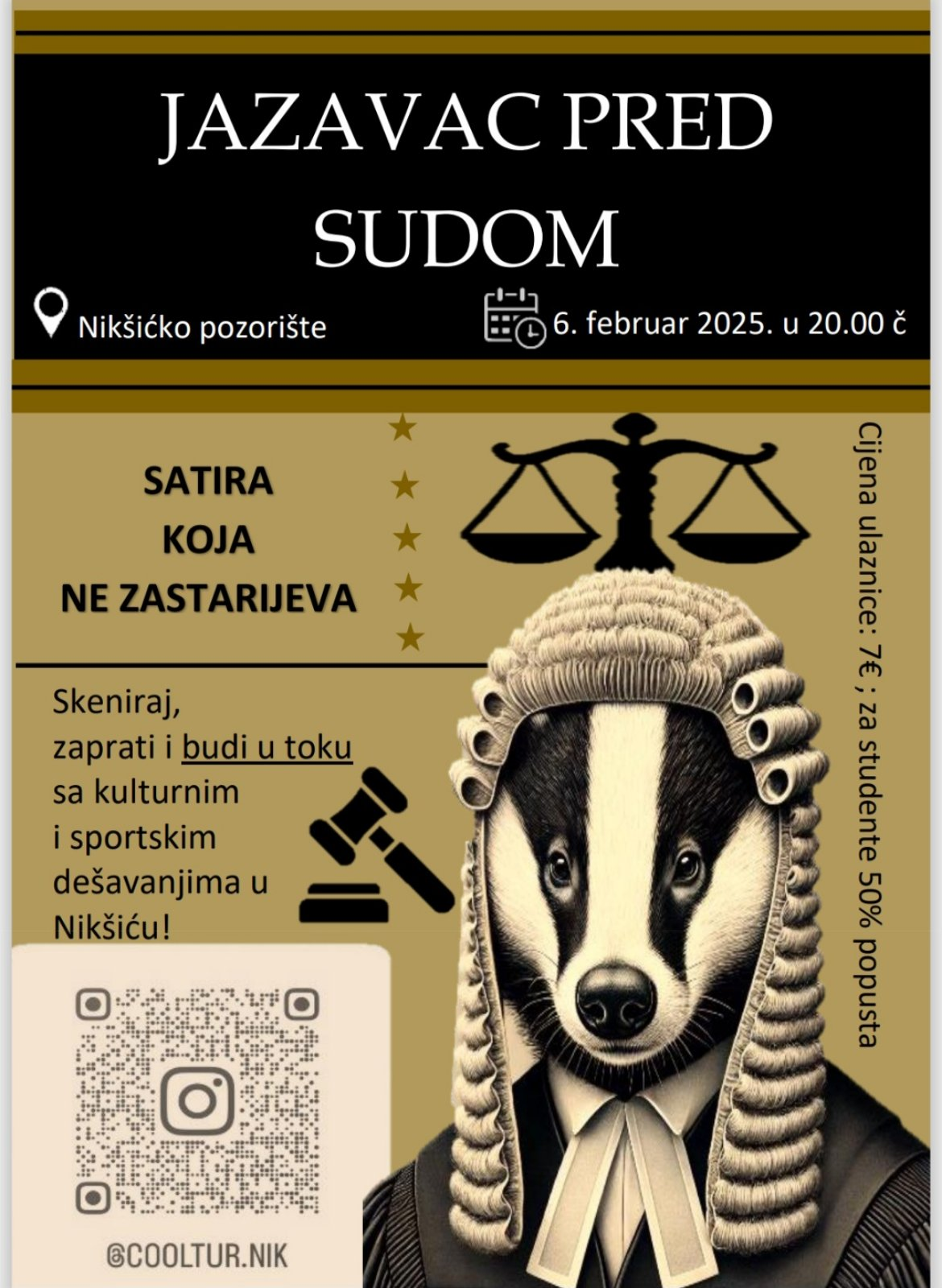 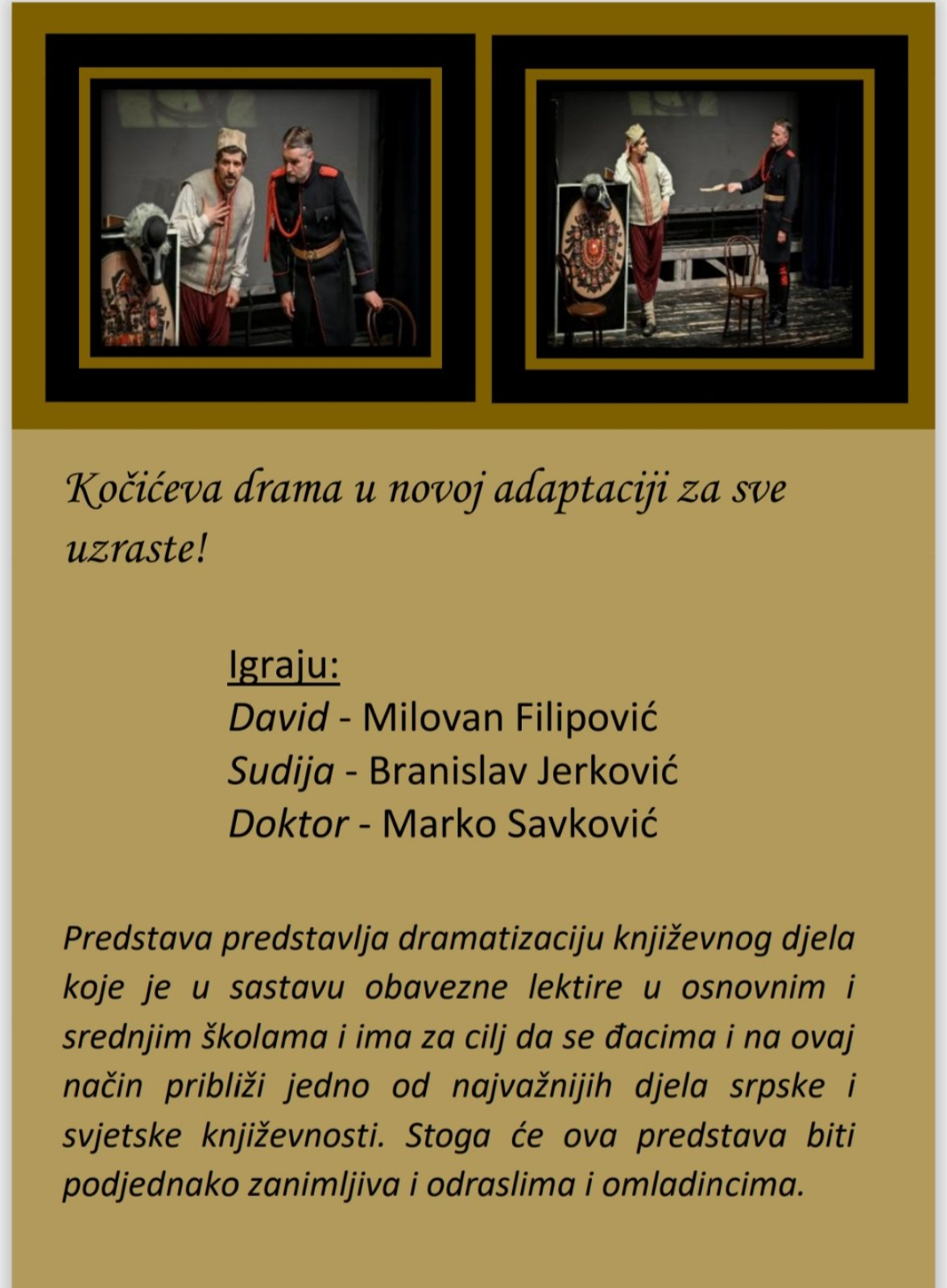 Results
1st play: 31%
2nd play: 20%
3rd play: 34%
4th play: 30%
of young people in the audience
Presentation of results at the University of Montenegro
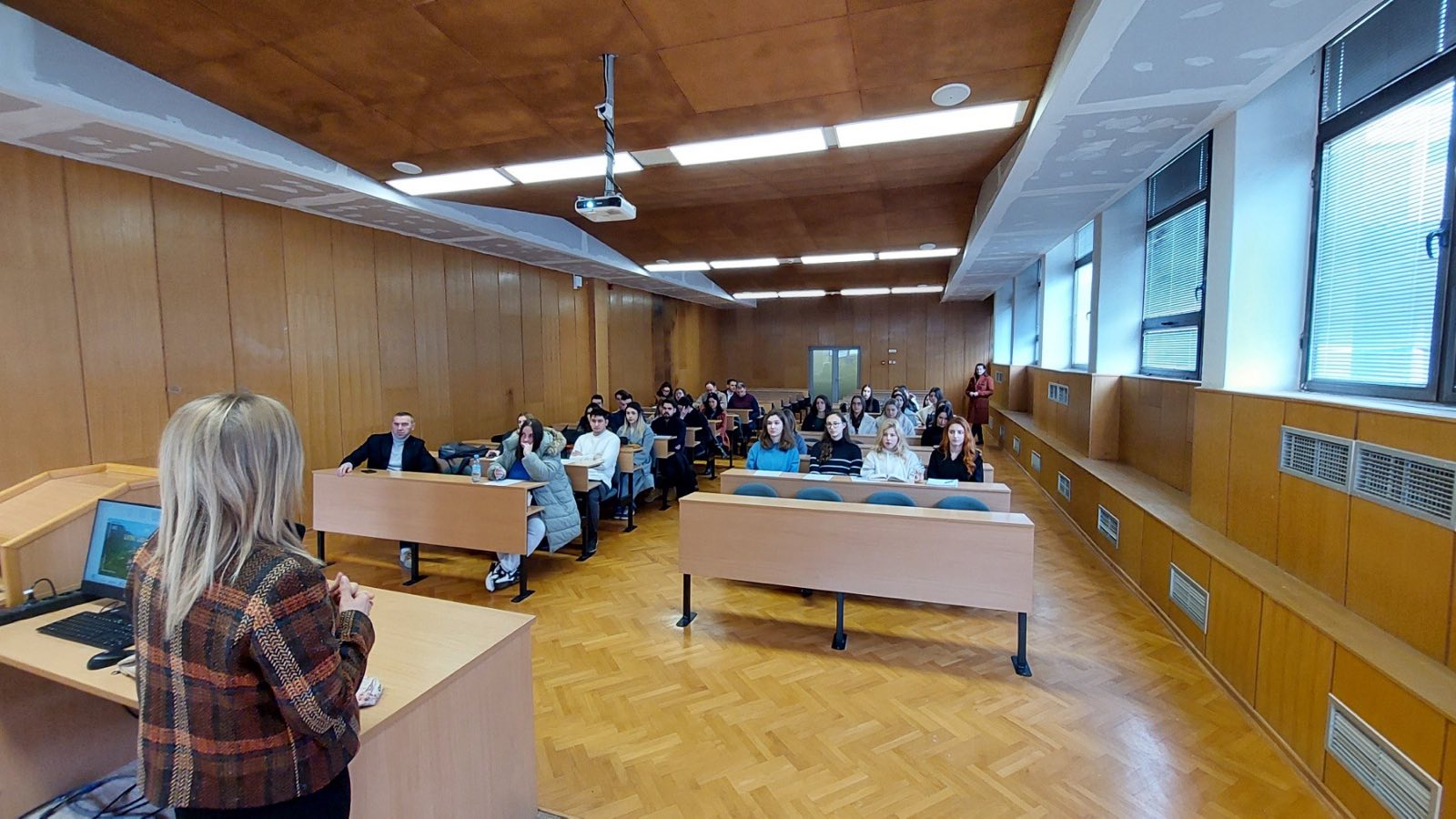 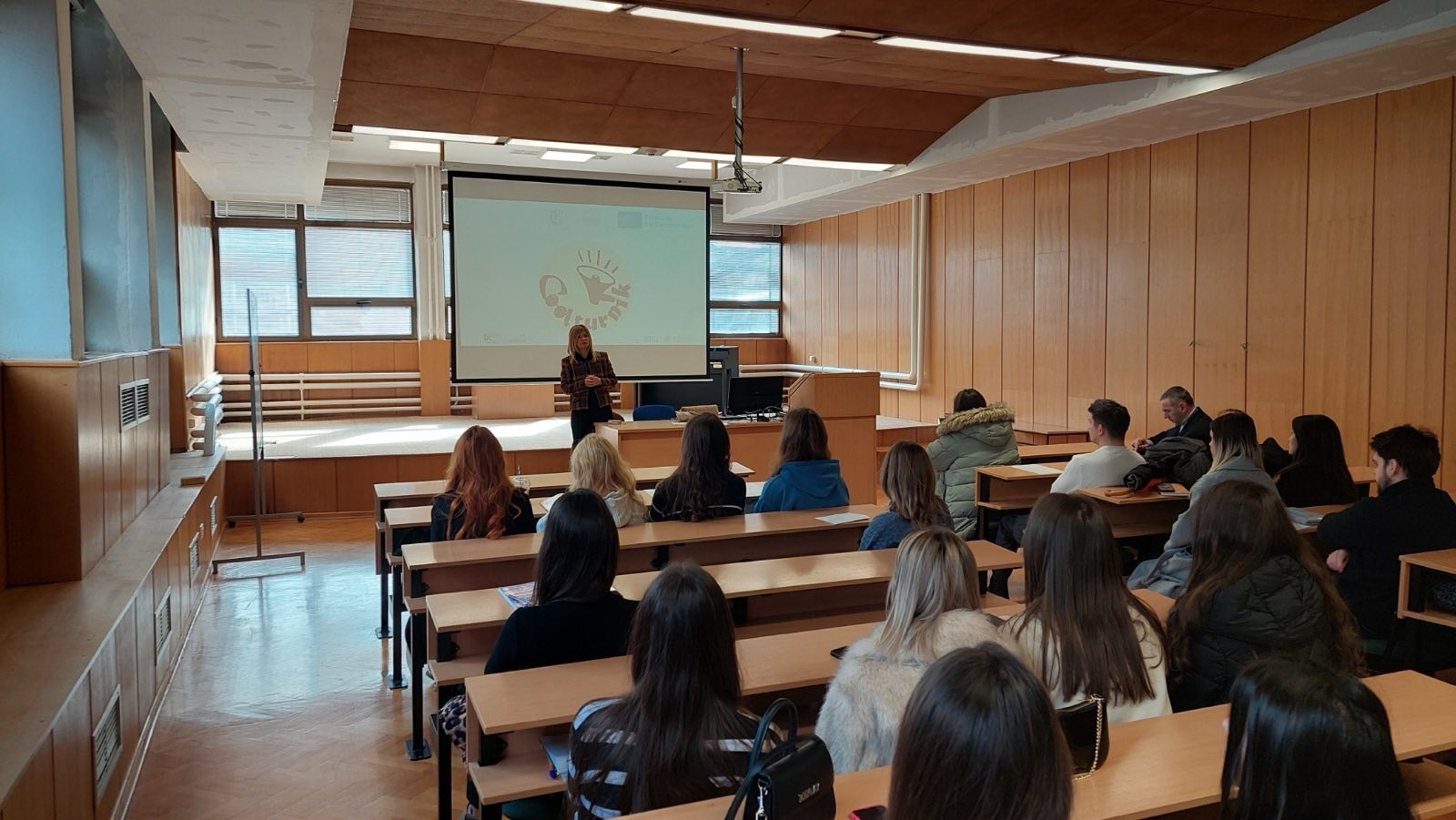 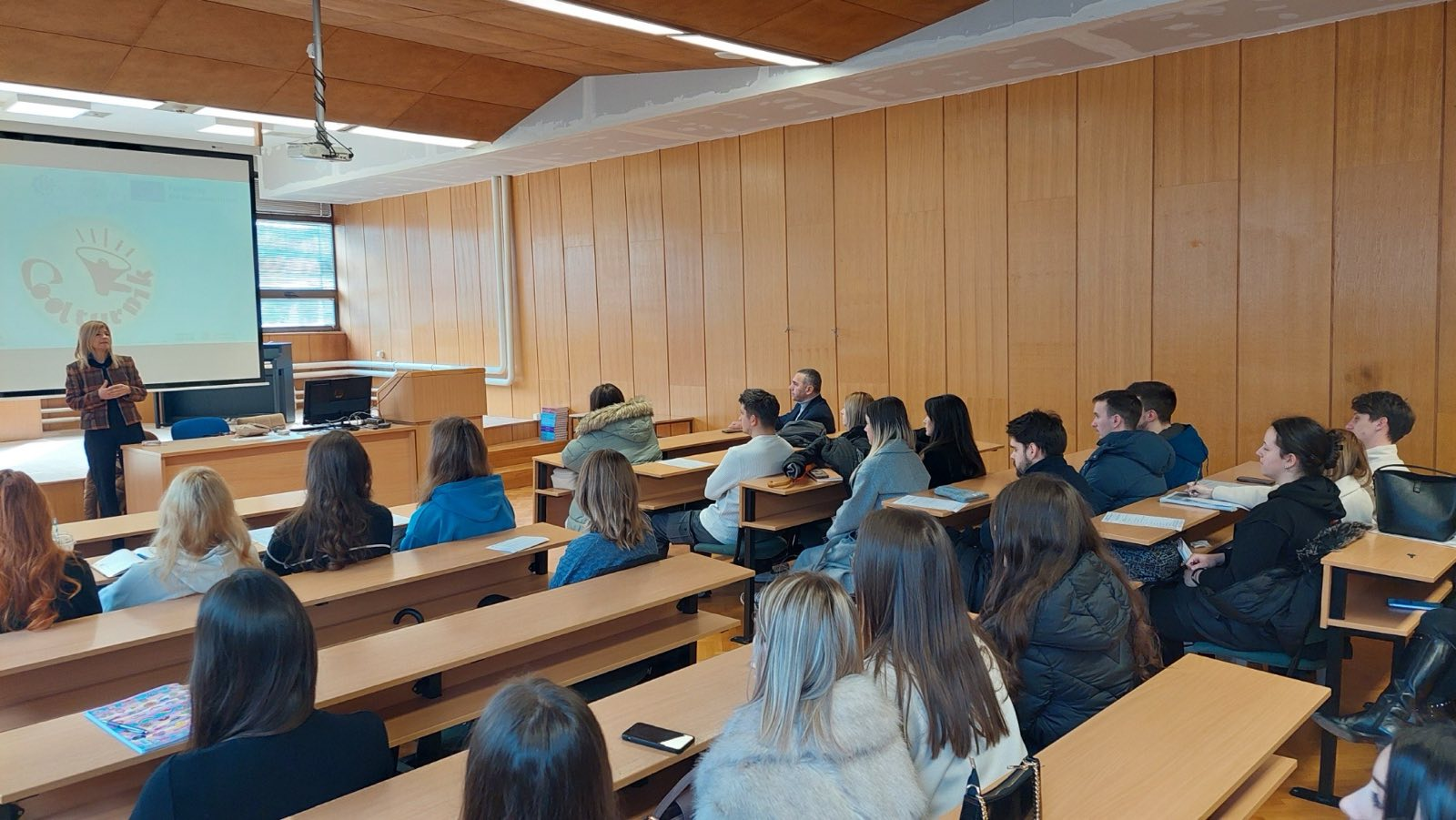 Humanitarian action for Mia
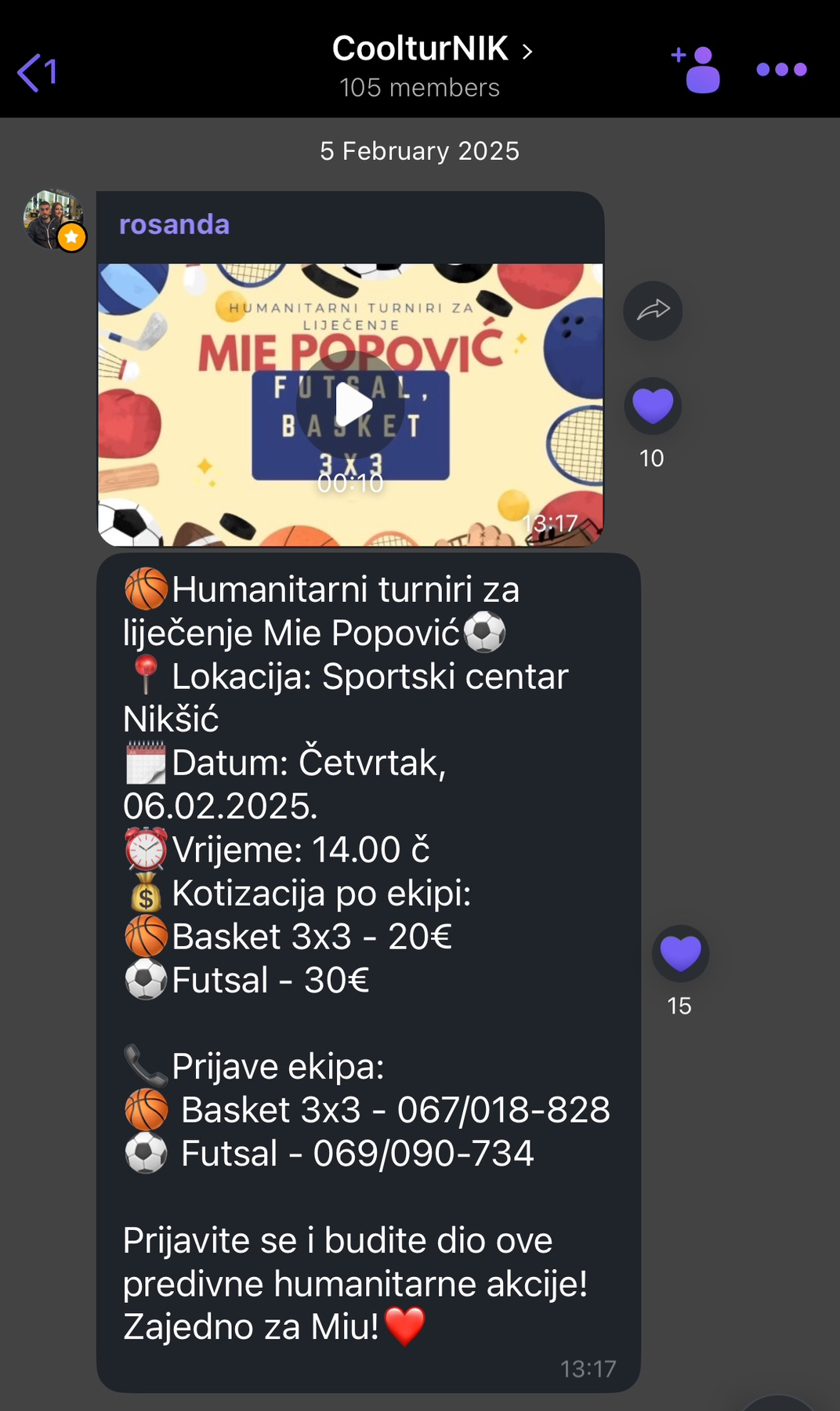 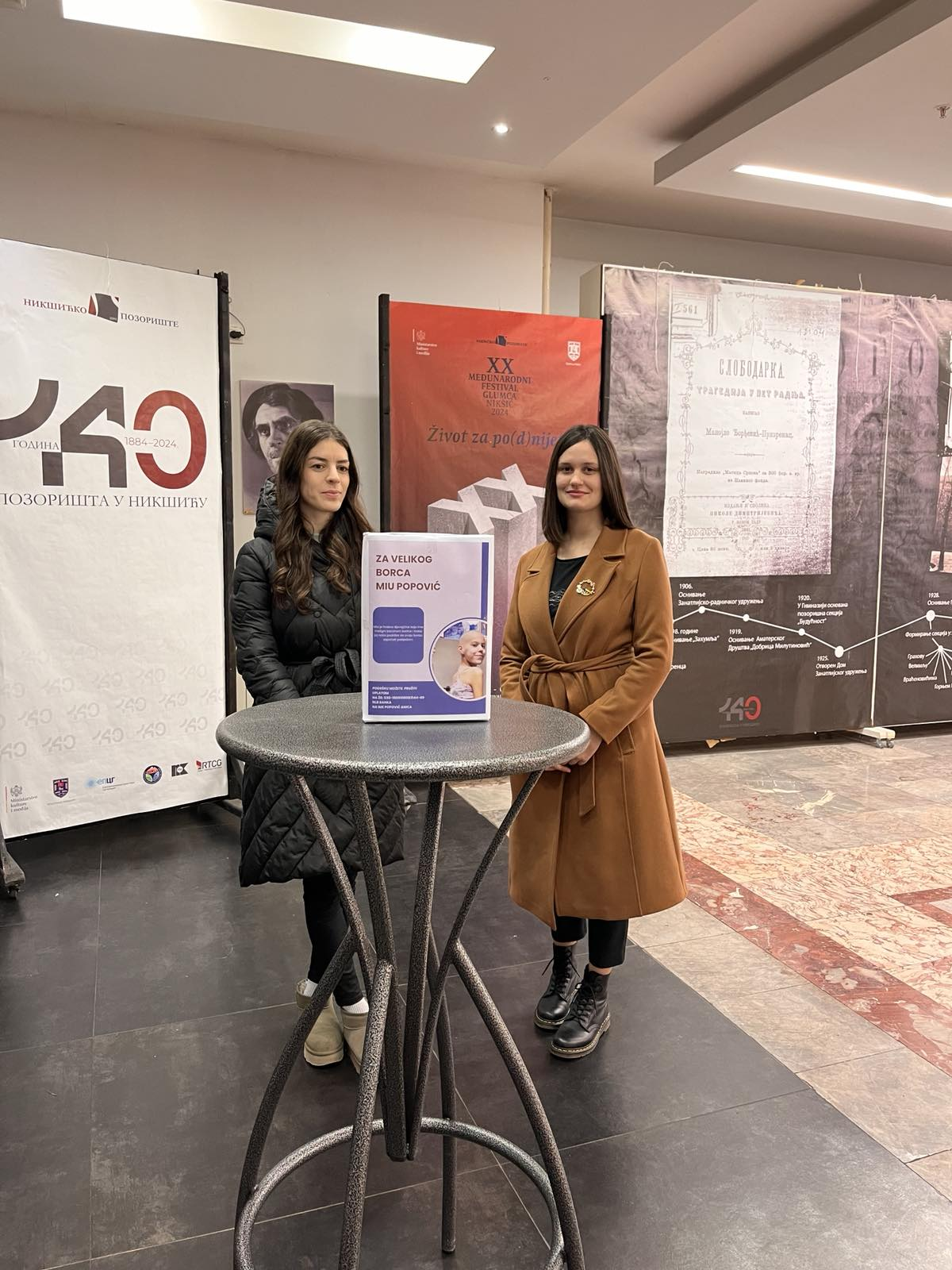 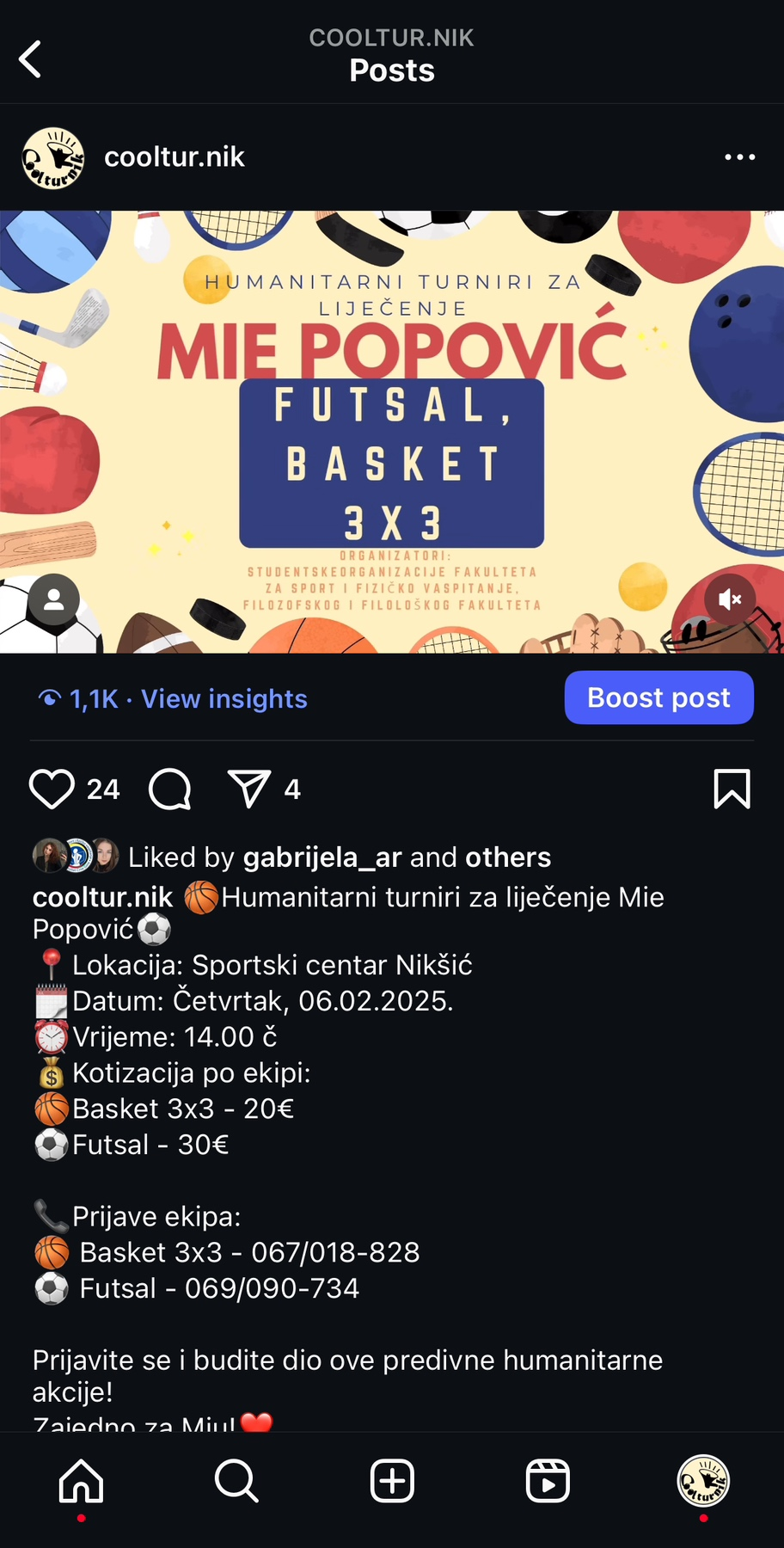 Thanks!
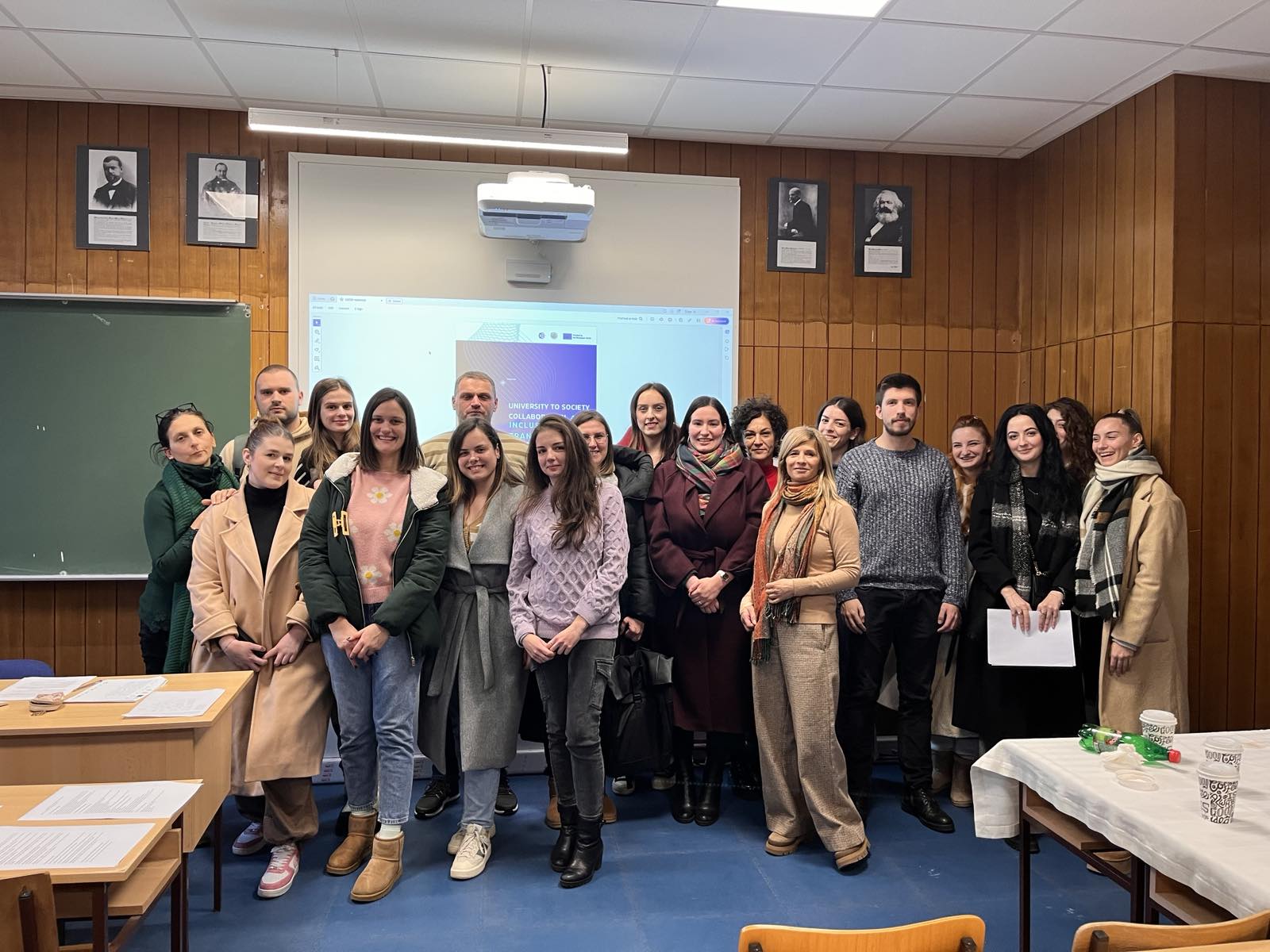